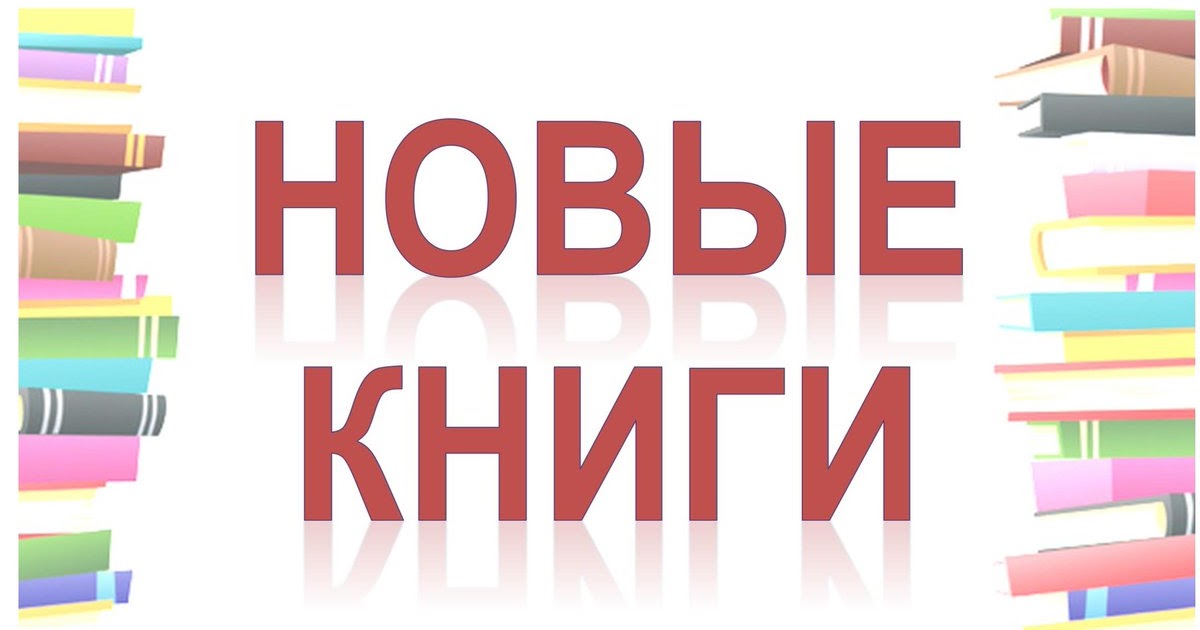 16+
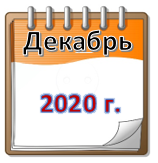 18+
В библиотеках 
Большого Подольска
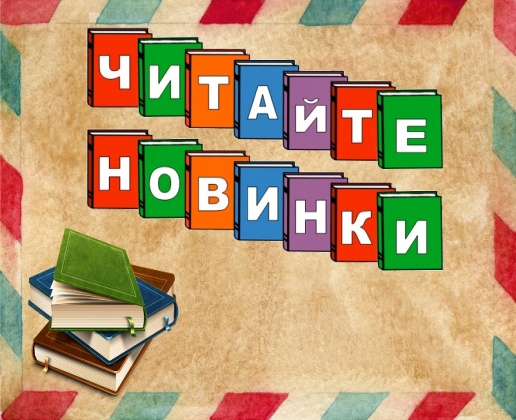 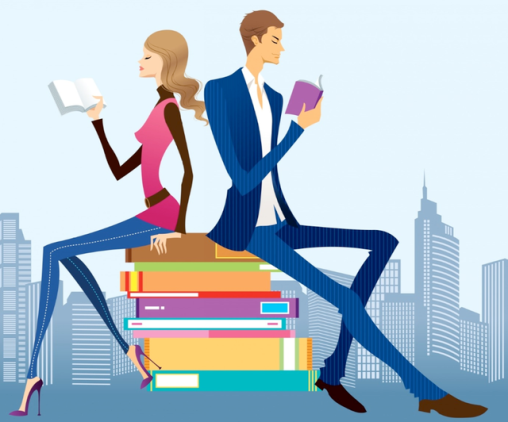 Арье, В.     Сердце мастера : [16+] / В. Арье. - Москва : Эксмо, 2020. - 384 с. - (Парижский квест). - ISBN 978-5-04-104910-2. - Текст : непосредственный.
Новый роман Веры Арье - это история о потерянном во время оккупации Парижа шедевре и о потерянных во времени людях. Герои книги - журналист Родион Лавров и его юная спутница - берутся за заказное расследование, затрагивающее судьбы очень разных людей: одержимого московского коллекционера и обаятельного парижского махинатора, талантливого французского скульптора и его русской музы… Современная Москва, довоенный Париж, пленительная атмосфера южного берега Франции - таковы декорации к этой многослойной истории, пронизанной верой в безграничную силу любви.
Экземпляры
 ЦБ (1), Ф1 (1), Ф2 (1), Ф3 (1), Ф4 (1), Ф5 (1), Ф7 (1), Ф8 (1), Ф12 (1), Ф13 (1), Ф14 (1), Ф15 (1), Ф17 (1), Ф18 (1), Ф19 (1), Ф20 (1), Ф21 (1), Ф22 (1), Ф23 (1), Ф24 (1), ПВ (1), Ф25 (1), Ф26 (1), Ф28 (1), Ф30 (1)
Берсенева, А.     Коктейльные вечеринки : роман : [16+] / А. Берсенева. - Москва : Эксмо, 2019. - 320 с. - (Изящная словесность). - ISBN 978-5-04-099105-1. - Текст : непосредственный.
"Еще неизвестно, есть ли у тебя какой-нибудь талант, а жить как все люди ты уже не хочешь", - говорит Маше Морозовой владелец фирмы, в которой она продает травяные чаи. И ведь прав! Маше не хочется прожить скучную жизнь, не для этого приехала она в Москву, не об этом мечтала, заканчивая университет. Но каждое прямое столкновение с жизнью оказывается травматичным и едва ли не токсичным даже для такой стойкой девушки, как она. И яркая любовь не помогает в выстраивании жизненной стратегии. От своей однофамилицы Веры, с которой знакомится случайно, Маша помощи тоже не ожидает. Ведь Верина молодость пришлась на 60-е годы. Но случайностей не бывает... 
Экземпляры
ЦБ (1), Ф1 (1), Ф2 (1), Ф3 (1), Ф4 (1), Ф5 (1), Ф7 (1), Ф8 (1), Ф12 (1), Ф13 (1), Ф14 (1), Ф15 (1), Ф17 (1), Ф18 (1), Ф19 (1), Ф20 (1), Ф21 (1), Ф22 (1), Ф23 (1), Ф24 (1), ПВ (1), Ф25 (1), Ф26 (1), Ф28 (1), Ф30 (1)
Веркин, Э. Н. Звездолёт с перебитым крылом : [16+] / Э. Н. Веркин. – Москва : Эксмо, 2019. - 352 с. - ISBN 978-5-04-100122-3. - Текст : непосредственный.
Накануне Олимпиады 1980 года в сонном советском городке с населением десять тысяч душ появляются двое подростков, Анна и Марк. Подростков очень странных, чтоб не сказать подозрительных: живут на лесной поляне, одеты в какие-то обноски, едят всякую дрянь, которой брезгуют даже вечно голодные шестиклассники, поют непонятные, но берущие за душу песни - при этом денег у них куры не клюют, а физической силы и выносливости хватит на десятерых.
Взрослые не обращают на парочку особого внимания, они слишком заняты своими серьезными взрослыми делами, но дети все замечают и во всем видят манящую тайну. А уж такой вызов, как появление пары странноватых сверстников, трудно пропустить.
Изнывающие от каникулярной скуки герои «Звездолета», Вадим и Дюша, начинают следить за чужаками и строить предположения, откуда те взялись и чего добиваются. Инопланетные пришельцы? Американские шпионы? В Анне и Марке действительно чувствуется что-то потустороннее, нездешнее, это будит любопытство - и поиск разгадки превращается в идефикс.
Повесть Веркина переполнена рассуждениями и спорами о будущем: каким оно станет, как изменится мир, стоит ли жалеть, что родился слишком рано, а главное - возьмут ли Вадима, Дюшу и нас, их условных сверстников, в это прекрасное далеко, заслужили ли мы такую честь?
Экземпляры
ЦБ (1), ЦДБ (1), Ф2 (1), Ф3 (1), Ф4 (1), Ф5 (1), Ф7 (1), Ф10 (1), Ф11 (1), Ф12 (1), Ф13 (1), Ф14 (1), Ф16 (1), Ф18 (1), Ф19 (1), Ф20 (1), Ф21 (1), Ф22 (1), Ф23 (1), Ф24 (1), Ф25 (1), Ф26 (1), Ф27 (1), Ф28 (1), Ф30 (1)
Веркин, Э. Н.     Остров Сахалин : роман : [18+] / Э. Н. Веркин. - Москва : Эксмо, 2019. - 480 с. - ISBN 978-5-04-093497-3. - Текст : непосредственный.
Что может ждать мир в будущем, если случится ещё одна мировая война? Последствия непредсказуемы, однако понятно, что они будут ужасны. Наступит апокалипсис, и кто выживет в нём – большой и страшный вопрос. В книге «Остров Сахалин» Эдуард Веркин рисует перед читателями картину постапокалипсиса. И это что-то жуткое, страшное, хочется думать, что это только фантастика и что такое время никогда не наступит. 
Апокалипсис случился. Ядерная война длилась не считанные сутки, как предполагалось, а целый месяц. После этого почти весь мир превратился в пепел. Япония восстановилась после произошедшего, и сейчас это государство – единственный анклав цивилизации. В этом мире остров Сахалин становится местом, куда отправляются те, кто не вписывается в цивилизацию. Это и каторга для преступников, и своеобразная санитарная зона. То, как живут там, способно ужаснуть. Девушка-футуролог Сирень приезжает на Сахалин, чтобы изучить его. Она исследует эти места, чтобы потом прогнозировать будущее. Сирень ездит по городам, знакомится с их обитателями, делает заметки. Она открывает много нового для себя. Это мрачное и гнетущее место накладывает на неё свой отпечаток, и она оказывается в таких ситуациях, что работа отодвигается на второй план. Этот роман повторяет название романа А. П. Чехова, и есть некое сходство в повествовании. Но в то же время это фантастика, постапокалипсис, приключения, от которых невозможно оторваться. Здесь история любви и привязанности, память ушедшей надежде. Книга понравится и тем, кто любит читать о приключениях, и тем, кто готов остановиться и задуматься, погрузиться в размышления, пытаясь понять, что хотел сказать автор своим произведением.
Экземпляры
 ЦБ (1), Ф1 (1), Ф2 (1), Ф3 (1), Ф4 (1), Ф5 (1), Ф7 (1), Ф8 (1), Ф12 (1), Ф13 (1), Ф14 (1), Ф15 (1), Ф17 (1), Ф18 (1), Ф19 (1), Ф20 (1), Ф21 (1), Ф22 (1), Ф23 (1), Ф24 (1), ПВ (1), Ф25 (1), Ф26 (1), Ф28 (1), Ф30 (1)
Веркин, Э. Н.     Страж водопоя : [16+] / Э. Н. Веркин. – Москва : Эксмо, 2020. - 448 с. - ISBN 978-5-04-108901-6. - Текст : непосредственный.
"Страж водопоя"
Светка и Марсель, брат и сестра, оказались без родителей в богом забытом городке Холмы, затерянном среди чащ и болот. Случайный попутчик отговаривал их ехать в Холмы: "Вы лучше туда не ездите. Они там с вывихом все". Но что может произойти в тихом городке?! Местные жители гостеприимны и, очевидно, очень рады Светке и Марселю: ведь в эти края мало кто заглядывает. Ребят поселили в пустующей больнице, вкусно кормят и стараются всячески угодить. Что кроется за навязчивым гостеприимством? Почему совсем маленькие дети приносят Светке в подарок мягкие игрушки? А за Марселем будто следят?.. Неужели Холмы - совсем не то, чем кажутся?..
"Цвет страха"
…Я не знаю, что с ней случилось. Наверное, она слишком близко подошла к черте, отделяющей наш мир от другого. От того, где живут пропавшие без вести. Те, кто исчезает, навсегда заблудившись в солнечных днях. Кто решается пройти по тропкам, по которым не стоит ходить. По тропкам мира, где воздух синего цвета, мира, где растет Синяя Осока и течет Козья Речка. Мира, где бродит странная и жуткая, похожая на ожившую ночь, тварь. Почему это случилось сейчас? Почему именно с нами? Я не знаю. И не уверен, что захочу когда-нибудь узнать. Некоторые тайны безопасней оставлять неразгаданными.
Экземпляры
ЦБ (1), ЦДБ (1), Ф1 (1), Ф2 (1), Ф3 (1), Ф4 (1), Ф5 (1), Ф7 (1), Ф8 (1), Ф11 (1), Ф12 (1), Ф14 (1), Ф15 (1), Ф16 (1), Ф17 (1), Ф18 (1), Ф20 (1), Ф21 (1), Ф22 (1), Ф24 (1), Ф25 (1), Ф26 (1), Ф27 (1), Ф28 (1), Ф30 (1)
Веркин, Э. Н.     Чудовище с улицы Розы : [16+] / Э. Н. Веркин. - Москва : Эксмо, 2020. - 416 с. - ISBN 978-5-04-108908-5. - Текст : непосредственный.
Семён живёт в приёмной семье. И это его первый настоящий Дом. Семёна приняли очень хорошо, выделили отдельную комнату на втором этаже просторного загородного дома. Он стал звать приёмных родителей Ма и Па и подружился с их единственной дочерью - Ли. Ма и Папа разрешили Семёну забрать с собой из приюта огромного пса по кличке Бакс. Как же всё хорошо складывалось. Пока не появилась Римма, дальняя родственница, оставшаяся сиротой в результате жуткой автомобильной катастрофы. Она вроде бы ровесница Семёна, тихая и всех стесняется... Но что если это не обычная девчонка, а нечто, таящее в себе вечное зло, спасения от которого нет?
Экземпляры
ЦБ (1), ЦДБ (1), Ф1 (1), Ф2 (1), Ф3 (1), Ф5 (1), Ф7 (1), Ф8 (1), Ф11 (1), Ф12 (1), Ф13 (1), Ф14 (1), Ф15 (1), Ф17 (1), Ф18 (1), Ф19 (1), Ф20 (1), Ф21 (1), Ф23 (1), Ф24 (1), Ф25 (1), Ф26 (1), Ф27 (1), Ф28 (1), Ф30 (1)
Винн Скотч, Э.     Цена удачи : [роман : 16+] / Э. Винн Скотч ; пер. с англ. А. Смирновой. - Москва : Изд-во "Э", 2018. - 320 с. - ISBN 978-5-04-092963-4. - Текст : непосредственный.
Есть женщины настолько успешные, что, кажется, любые беды будут обходить их стороной. 
Натали Миллер была именно такой женщиной - судите сами: тридцать лет, помощник сенатора, безупречная внешность и сильный характер.
Ее жизнь меняется всего за один день, когда ей ставят смертельный диагноз.
От Натали уходит жених, начинаются проблемы на работе. Вскоре она остается наедине со своим горем и ее жизнь становится такой же, как у большинства обычных людей: унылые будни, которые скрашивают лишь просмотр телевизора и походы к психотерапевту.
По совету врача Натали заводит личный дневник, чтобы доверить ему все свои тревоги и воспоминания.
Заполняя дневник строка за строкой, Натали пытается понять, почему она, неcмотря на множество романов, осталась совсем одна.
И вот, вспоминая всех тех, кто встретился ей на пути, и анализируя все то, что с ней случилось, она делает неожиданное открытие, которое, возможно, многое в ее жизни изменит. 
Экземпляры
ЦБ (1), Ф1 (1), Ф2 (1), Ф3 (1), Ф4 (1), Ф5 (1), Ф7 (1), Ф8 (1), Ф12 (1), Ф13 (1), Ф14 (1), Ф15 (1), Ф17 (1), Ф18 (1), Ф19 (1), Ф20 (1), Ф21 (1), Ф22 (1), Ф23 (1), Ф24 (1), ПВ (1), Ф25 (1), Ф26 (1), Ф28 (1), Ф30 (1)
Джио, С.     Назад к тебе  : роман : [16+] / Сара Джио ; [пер. с англ. И. Гиляровой]. - Москва : Эксмо, 2020. - 320 с. - (Зарубежный романтический бестселлер). - ISBN 978-5-04-094228-2. – Текст : непосредственный.
Когда-то общественность потрясла история Шарлотты, которая попала в кораблекрушение во время медового месяца и вернулась домой лишь спустя два года. Она провела много времени в открытом море, а затем на необитаемом острове в компании нелюдимого мужчины по имени Грэй, благодаря которому смогла выжить. 
Спустя много лет Шарлотта находит на берегу послание в бутылке. Это невероятно, но из него следует, что Грэй все еще ждет ее на острове, и, по его мнению, с момента их расставания прошли считаные дни…
Экземпляры
 ЦБ (1), Ф1 (1), Ф2 (1), Ф3 (1), Ф4 (1), Ф5 (1), Ф7 (1), Ф8 (1), Ф12 (1), Ф13 (1), Ф14 (1), Ф15 (1), Ф17 (1), Ф18 (1), Ф19 (1), Ф20 (1), Ф21 (1), Ф22 (1), Ф23 (1), Ф24 (1), ПВ (1), Ф25 (1), Ф26 (1), Ф28 (1), Ф30 (1)
Дышев, С. М.     Танкист из штрафбата : [роман : 16+] / Сергей Дышев. – Москва : Эксмо, 2020. - 320 с. - (Окопная правда Победы. Романы, написанные внуками фронтовиков). - ISBN 978-5-04-109388-4. – Текст : непосредственный.
1943 год. Танковый экипаж лейтенанта Иван Родина воюет на Курском направлении. Именно здесь немцы сосредоточили свои лучшие бронетанковые силы в надежде переломить ход войны. Но и наши уже научились бить грозного врага. У экипажа Родина солидный личный счет подбитых фашистских бронемашин. Однажды им даже удалось угнать "тигр" прямо из расположения противника. Но вместо благодарности "загремел" лейтенант в штрафбат. Там бы и сгинул, если бы не приказ: любой ценой добыть экземпляр новейшей немецкой техники. И пришлось Ивану Родину и его отважному экипажу снова врываться на своем танке в ад войны без каких-либо шансов выжить…
Экземпляры
ЦБ (1), Ф1 (1), Ф2 (1), Ф3 (1), Ф4 (1), Ф5 (1), Ф7 (1), Ф8 (1), Ф12 (1), Ф13 (1), Ф14 (1), Ф15 (1), Ф17 (1), Ф18 (1), Ф19 (1), Ф20 (1), Ф21 (1), Ф22 (1), Ф23 (1), Ф24 (1), ПВ (1), Ф25 (1), Ф26 (1), Ф28 (1), Ф30 (1)
Емец, Д. А.     Замороженный мир : [роман : 16+]  / Дмитрий Емец. - Москва : Эксмо, 2019. - 448 с. : ил. - (Школа ныряльщиков. ШНыр, новый суперпроект Д. Емца). - ISBN 978-5-699-99984-2. – Текст : непосредственный.
Сашка сам не знает, как вышло, что он собственными руками разрушил темницу, в которой вот уже много веков был заточен древний эльб. Но когда перед тобой выбор помочь человеку, попавшему в беду, или бросить его наедине с его проблемами, то не особо размышляешь, просто делаешь, что просят. Несколько сотен лет назад рогрик, сильный эльб, уже пытался пробить границу между мирами, чтобы в наш мир хлынуло болото. Тогда первошнырам удалось заточить его в Подземье, а теперь темница рогрика разрушена. И он способен проточить ход и впустить в наш мир болото. Можно ли остановить кого-то настолько могущественного и настолько озлобленного?
Экземпляры
ЦДБ (1), Ф2 (1), Ф3 (1), Ф4 (1), Ф5 (1), Ф6 (1), Ф7 (1), Ф10 (1), Ф11 (1), Ф12 (1), Ф13 (1), Ф14 (1), Ф16 (1), Ф18 (1), Ф19 (1), Ф20 (1), Ф21 (1), Ф22 (1), Ф23 (1), Ф24 (1), ПВ (1), Ф25 (1), Ф26 (1), Ф27 (1), Ф30 (1)
Исигуро, К.     Погребенный великан : [роман : 16+] / Кадзуо Исигуро ; [пер. с англ. М. Нуянзиной]. – Москва : Издательство "Э", 2018. - 416 с. - (Лучшее из лучшего. Книги лауреатов мировых литературных премий). - ISBN 978-5-04-090522-5. - Текст : непосредственный.
"Погребенный великан" - роман необычный, завораживающий. 
Автор переносит нас в Средневековую Англию, когда бритты воевали с саксами, а землю окутывала хмарь, заставляющая забывать только что прожитый час так же быстро, как утро, прожитое много лет назад. 
Пожилая пара, Аксель и Беатриса, покидают свою деревушку и отправляются в полное опасностей путешествие - они хотят найти сына, которого не видели уже много лет. 
Исигуро рассказывает историю о памяти и забвении, о мести и войне, о любви и прощении.
Но главное - о людях, о том, как все мы по большому счету одиноки.
Экземпляры
Ф5 (2), ЦБ (1), Ф1 (1), Ф2 (1), Ф3 (1), Ф4 (1), Ф7 (1), Ф8 (1), Ф12 (1), Ф13 (1), Ф14 (1), Ф15 (1), Ф17 (1), Ф18 (1), Ф19 (1), Ф20 (1), Ф21 (1), Ф22 (1), Ф23 (1), Ф24 (1), ПВ (1), Ф25 (1), Ф26 (1), Ф28 (1), Ф30 (1)
Колочкова, В. А.     Папина дочка : роман : [16+] / Вера Колочкова. - Москва: Эксмо, 2020. - 288 с. - (Секреты женского счастья. Проза Веры Колочковой). - ISBN 978-5-04-109066-1. - Текст : непосредственный.
Есть женщины, которые хотят полностью владеть объектом своей любви, будь то мужчины или дети. Люда умела любить только такой - собственнической любовью. Однако добившись того, чтобы Саша стал ее мужем, она не обрела счастья. Отношения, когда-то наполненные теплом и заботой, постепенно разрушились, а дочь Таня, паталогически привязанная к отцу, совершенно не воспринимала мать. Но повзрослев и вырвавшись из-под контроля властной матери, Таня как ни странно начинает повторять ее жизненный сценарий, будто и вовсе не усвоив уроков прошлого…
Экземпляры
 ЦБ (1), Ф1 (1), Ф2 (1), Ф3 (1), Ф4 (1), Ф5 (1), Ф7 (1), Ф8 (1), Ф12 (1), Ф13 (1), Ф14 (1), Ф15 (1), Ф17 (1), Ф18 (1), Ф19 (1), Ф20 (1), Ф21 (1), Ф22 (1), Ф23 (1), Ф24 (1), ПВ (1), Ф25 (1), Ф26 (1), Ф28 (1), Ф30 (1)
Коржаков, А. В.     Кремлёвские сказы : [16+] / Александр Коржаков. - Москва : Эксмо, 2020. - 256 с. : ил. - (Свидетель эпохи). - ISBN 978-5-04-107758-7. - Текст : непосредственный.
Бывший начальник Службы безопасности Президента и автор литературных бестселлеров - о сегодняшних подвигах "героев нашего времени". Вы встретите как новые, так и давно знакомые лица из ельцинской "семьи" и круга ее приближенных. Найдете замечательные сатирические портреты, на которых легко узнаете изображенных по характерным чертам и скандальным делам. Коснетесь круга "неприкосновенных", придавших коррупции государственный масштаб. Познакомитесь с ворами и воришками всех калибров на государственной службе, делающих общее дело. Книга-награда и наслаждение для тех, кто до сих пор жалел, что "нет на них нового Салтыкова-Щедрина".
Экземпляры
ЦБ (1), Ф1 (1), Ф2 (1), Ф3 (1), Ф4 (1), Ф5 (1), Ф7 (1), Ф8 (1), Ф12 (1), Ф13 (1), Ф14 (1), Ф15 (1), Ф17 (1), Ф18 (1), Ф19 (1), Ф20 (1), Ф21 (1), Ф22 (1), Ф23 (1), Ф24 (1), ПВ (1), Ф25 (1), Ф26 (1), Ф28 (1), Ф30 (1)
Коэльо, П.     Хиппи : [роман : 18+] / Пауло Коэльо ; [пер. с португ. А. Богдановского]. - Москва : Эксмо, 2018. - 320 с. - ISBN 978-5-04-097050-6. – Текст : непосредственный.
"Все, о чем повествуется здесь, было прожито и пережито мной лично". Так начинается роман мега популярного сегодня писателя Пауло Коэльо. За 70 долларов главные герои романа Пауло и Карла совершают полное опасных приключений путешествие по новой "тропе хиппи" из Амстердама (Голландия) в Катманду (Непал). Что влекло этих смелых, молодых людей в дальние дали? О чем мечтало это племя без вождя? Почему так стремились вырваться из родного гнезда, сообщая родителям: "Дорогой папа, я знаю, ты хочешь, чтобы я получила диплом, но это можно будет сделать когда угодно, а сейчас мне необходим опыт". Едем с ними за мечтой! Искать радость, свойственную детям, посетить то место, где ты почувствуешь, что счастлив, что все возможно и сердце твое полно любовью!
Экземпляры
ЦБ (1), Ф1 (1), Ф2 (1), Ф3 (1), Ф4 (1), Ф5 (1), Ф7 (1), Ф8 (1), Ф12 (1), Ф13 (1), Ф14 (1), Ф15 (1), Ф17 (1), Ф18 (1), Ф19 (1), Ф20 (1), Ф21 (1), Ф22 (1), Ф23 (1), Ф24 (1), ПВ (1), Ф25 (1), Ф26 (1), Ф28 (1), Ф30 (1)
Коэн, Т.     Она так долго снилась мне : [роман : 16+] / Тьерри Коэн ; [пер. с фр. Е. Брагинской]. – Москва : Эксмо, 2018. - 416 с. - (Поединок с судьбой). - ISBN 978-5-04-092442-4. – Текст : непосредственный.
Иона - молодой и не очень удачливый писатель. Лиор - медсестра. Их объединяет страстная любовь к книгам. И еще - вера в то, что у каждого из нас, живущих на этой земле, есть своя половинка, человек, который рожден от той же души, что и мы. Но найти свою половинку непросто, надо распознать ее из миллионов людей вокруг и потом не потерять. Это история, рассказанная двумя голосами - его и ее. История потерь и обретений, надежд и разочарований. История, в которой есть грусть и радость, где немало тайн и много романтики. История двух бесконечно одиноких людей, которые в огромном мире ищут друг друга и самих себя. 
Экземпляры
ЦБ (1), Ф1 (1), Ф2 (1), Ф3 (1), Ф4 (1), Ф5 (1), Ф7 (1), Ф8 (1), Ф12 (1), Ф13 (1), Ф14 (1), Ф15 (1), Ф17 (1), Ф18 (1), Ф19 (1), Ф20 (1), Ф21 (1), Ф22 (1), Ф23 (1), Ф24 (1), ПВ (1), Ф25 (1), Ф26 (1), Ф28 (1), Ф30 (1)
Кретова, Е.     Дом с панорамными окнами : [сб. мистических рассказов : 16+] / Евгения Кретова. - Москва : Эксмо, 2019. - 192 с. - (ЛитРес: Самиздат). - ISBN 978-5-04-099965-1. - Текст : непосредственный.
Быть подростком в наши дни совсем не просто. Лера видит мертвых, Рома - вундеркинд, Максим встречается с девушкой из параллельного мира, а Саше и Даше лучше бы вообще не гадать на Святки… Сборник паранормальных рассказов Евгении Кретовой - коллекция увлекательных приключений, каждое из которых - окно в мир тинэйджеров, взгляд на их жизнь, радости и страхи. Отличное соединение жанровой литературы и литературы психологической!
Экземпляры
ЦБ (1), Ф1 (1), Ф2 (1), Ф3 (1), Ф4 (1), Ф5 (1), Ф7 (1), Ф8 (1), Ф12 (1), Ф13 (1), Ф14 (1), Ф15 (1), Ф17 (1), Ф18 (1), Ф19 (1), Ф20 (1), Ф21 (1), Ф22 (1), Ф23 (1), Ф24 (1), ПВ (1), Ф25 (1), Ф26 (1), Ф28 (1), Ф30 (1)
Лагеркранц, Д.     Девушка, которая застряла в паутине : [16+] / Давид Лагеркранц ; [пер. с швед. А. В. Савицкой]. – Москва  : Эксмо, 2018. - 480 с. - (Кинопремьера мирового масштаба). - ISBN 978-5-04-097933-2. - Текст : непосредственный.
Со времен кровавой борьбы Лисбет Саландер и Микаэля Блумквиста против преступной группировки Залаченко прошло немало времени. Каждый из героев занят своими проблемами. У Микаэля трудный период - критики и коллеги устроили ему травлю, упрекая в утрате профессионализма, а его журналу "Миллениум" грозит "недружественное поглощение" крупным медиаконцерном. Лисбет же объявила войну криминальной империи своего отца, стремясь изничтожить даже самые малые ее остатки. И все же хакерше и журналисту суждено встретиться снова. Блумквист ввязался в новое крупное расследование - убийство знаменитого шведского ученого в области искусственного интеллекта. А Саландер вычислила, что за этим преступлением стоит ее самый злейший враг после Залы. И этот враг уже сплел свою смертельную паутину…
Экземпляры
ЦБ (1), Ф1 (1), Ф2 (1), Ф3 (1), Ф4 (1), Ф5 (1), Ф7 (1), Ф8 (1), Ф12 (1), Ф13 (1), Ф14 (1), Ф15 (1), Ф17 (1), Ф18 (1), Ф19 (1), Ф20 (1), Ф21 (1), Ф22 (1), Ф23 (1), Ф24 (1), ПВ (1), Ф25 (1), Ф26 (1), Ф28 (1), Ф30 (1)
Левина-Мартиросян, Ж. В.     Дневник жены юмориста : [16+] / Жанна Левина-Мартиросян. – Москва  : Эксмо, 2019. - 256 с. : ил. - ISBN 978-5-04-093988-6. - Текст : непосредственный.
«Дневник жены юмориста» – это правдивая, веселая и смешная книга, и так как смех продлевает жизнь, то, прочитав эту книгу до конца, ты, мой читатель, проживешь минимум лет на десять дольше. Книга полностью основана на реальных историях о нереальных событиях. Главные герои рассказов тоже реальные люди – мои знакомые, друзья, приятели. Многие из них станут моими бывшими знакомыми, бывшими друзьями и бывшими приятелями, когда узнают себя в моих рассказах". 
Так говорит о своей книге её автор.
Экземпляры
ЦБ (1), Ф1 (1), Ф2 (1), Ф3 (1), Ф4 (1), Ф5 (1), Ф7 (1), Ф8 (1), Ф12 (1), Ф13 (1), Ф14 (1), Ф15 (1), Ф17 (1), Ф18 (1), Ф19 (1), Ф20 (1), Ф21 (1), Ф22 (1), Ф23 (1), Ф24 (1), ПВ (1), Ф25 (1), Ф26 (1), Ф28 (1), Ф30 (1)
Левитан, Д.     Бесконечный плей-лист Ника и Норы : [18+] / Дэвид Левитан, Рэйчел Кон ; [пер. с англ. М. Кармановой]. – Москва : Эксмо, 2020. - 256 с. - ISBN 978-5-04-109362-4. - Текст : непосредственный.
Ника только что бросила девушка. Забыть бывшую возлюбленную оказалось не так легко, поэтому Ник пытается вернуть ее. Он пишет для Триc песни, но той никогда особо не нравилась его рок-музыка.
Однажды после концерта в клубе Ник случайно сталкивается с Триc и ее новым парнем. Почувствовав себя уязвленным, Ник бросается к первой встречной с просьбой притвориться его девушкой на пять минут. Этой девушкой оказывается Нора, которая пришла в клуб, чтобы найти свою подругу и отвезти домой.
Ник и Нора даже не догадывались, что с этого неожиданного знакомства начнется череда невероятных встреч и приключений.
Экземпляры
ЦБ (1), Ф1 (1), Ф2 (1), Ф3 (1), Ф4 (1), Ф5 (1), Ф7 (1), Ф8 (1), Ф12 (1), Ф13 (1), Ф14 (1), Ф15 (1), Ф17 (1), Ф18 (1), Ф19 (1), Ф20 (1), Ф21 (1), Ф22 (1), Ф23 (1), Ф24 (1), ПВ (1), Ф25 (1), Ф26 (1), Ф28 (1), Ф30 (1)
Леонов, Н. И.     Подвал с секретом : [16+] / Н. И. Леонов, А. В. Макеев. – Москва  : Эксмо, 2020. - 320 с. - (Черная кошка). - ISBN 978-5-04-109218-4. - Текст : непосредственный.
Полковник МВД Лев Гуров расследует дело о пропаже человека. Это не первый случай: в том же районе при схожих обстоятельствах исчезли уже двое мужчин. Неужели действует серийный маньяк? Гурову удается установить водителя, который, по словам свидетелей, подвозил одного из пропавших. Сыщик спешит встретиться с подозреваемым, но дома его не застает. Зато в подполье, в потаенной комнате, случайно находит кучу изуродованных тел. Гурову кажется, что разгадка трагедии близка. Именно в этот момент он оказывается на волосок от гибели…
Экземпляры
ЦБ (1), Ф1 (1), Ф2 (1), Ф3 (1), Ф4 (1), Ф5 (1), Ф7 (1), Ф8 (1), Ф12 (1), Ф13 (1), Ф14 (1), Ф15 (1), Ф17 (1), Ф18 (1), Ф19 (1), Ф20 (1), Ф21 (1), Ф22 (1), Ф23 (1), Ф24 (1), ПВ (1), Ф25 (1), Ф26 (1), Ф28 (1), Ф30 (1)
Леонтьев, А. В.     Мольберт в саду Джоконды : [16+] / А. В. Леонтьев. – Москва  : Эксмо, 2020. - (Авантюрная мелодрама). - ISBN 978-5-04-109809-4. - Текст : непосредственный.
Лиза приехала в Париж со своим женихом Степаном, но романтического путешествия не получилось. Они оказались замешаны в историю с нападением на соседскую квартиру: Степана ранили, а обвинили в этом Лизу! Так из счастливой невесты она превратилась в беглую преступницу. К счастью, ей удалось найти укрытие в антикварной лавке мадам Барбары, которая поведала Лизе удивительную историю - с помощью старинной открытки, которую девушка случайно прихватила с места преступления, можно найти… оригинал "Моны Лизы"! Ведь в Лувре висит искусно выполненная копия, о чем никто не догадывается… Или догадывается? Ведь подлинник самой гениальной картины в истории человечества ищут далеко не они одни…
Экземпляры
ЦБ (1), Ф1 (1), Ф2 (1), Ф3 (1), Ф4 (1), Ф5 (1), Ф7 (1), Ф8 (1), Ф12 (1), Ф13 (1), Ф14 (1), Ф15 (1), Ф17 (1), Ф18 (1), Ф19 (1), Ф20 (1), Ф21 (1), Ф22 (1), Ф23 (1), Ф24 (1), ПВ (1), Ф25 (1), Ф26 (1), Ф28 (1), Ф30 (1)
Мартин, Ч.     Там, где кончается река : [роман: 16+] / Ч. Мартин ; пер.с англ. В. С. Сергеевой. – Москва  : Э, 2018. - 352 с. - ISBN 978-5-04-091845-4. - Текст : непосредственный.
Судьбы художника из маленького провинциального города и дочери влиятельного политика должны были сложиться иначе. Доссу и Эбби, выходцам из разных социальных слоев, не стоило встречаться и уж тем более любить друг друга. Казалось, весь мир против их союза. Но что есть мнение ропщущей толпы для тех, кто поклялся любить друг друга до самой смерти? Вот только разлука может оказаться очень скорой. Узнав о надвигающейся трагедии, Досс и Эбби пускаются в рискованное путешествие, чтобы спастись от неизбежного. Сто тридцать миль и десять желаний - это все, что может им помочь.
Экземпляры
 ЦБ (1), Ф1 (1), Ф2 (1), Ф3 (1), Ф4 (1), Ф5 (1), Ф7 (1), Ф8 (1), Ф12 (1), Ф13 (1), Ф14 (1), Ф15 (1), Ф17 (1), Ф18 (1), Ф19 (1), Ф20 (1), Ф21 (1), Ф22 (1), Ф23 (1), Ф24 (1), ПВ (1), Ф25 (1), Ф26 (1), Ф28 (1), Ф30 (1)
Машкова, Д.     Меня зовут Гоша. История сироты : [18+] / Д. Машкова, Г. Гынжу. - Москва : Эксмо , 2019. - 352 с. - (Семейное счастье. Проза Дианы Машковой). - ISBN 978-5-04-099001-6. - Текст : непосредственный.
Они раскачивают кроватки, в которых спят. Они качаются даже тогда, когда отвечают перед школьной доской. Они собираются в стаи и шельмуют тех, кто не такой, как они. Они воруют. Они курят и пьют. Они рано начинают половую жизнь. Они огрызаются и грубят. Именно это вы знаете о сиротах из детских домов. Именно это знание, сопровожденное непониманием и страхом, становится препятствием в усыновлении. А теперь приготовьтесь: перед вами исповедь сироты Георгия Гынжу, в подлинности которой никто не усомнится. Реальная история жизни в детском доме,  рассказанная мальчиком, проливает свет на все, что вас пугает и отталкивает. История, способная изменить к лучшему вашу жизнь и жизнь тысячи детей, оказавшихся без родительской любви.
Экземпляры
 ЦБ (1), Ф1 (1), Ф2 (1), Ф3 (1), Ф4 (1), Ф5 (1), Ф7 (1), Ф8 (1), Ф12 (1), Ф13 (1), Ф14 (1), Ф15 (1), Ф17 (1), Ф18 (1), Ф19 (1), Ф20 (1), Ф21 (1), Ф22 (1), Ф23 (1), Ф24 (1), ПВ (1), Ф25 (1), Ф26 (1), Ф28 (1), Ф30 (1)
Метлицкая, М.     В тихом городке у моря : [роман: 16+] / М. Метлицкая. – Москва : Э, 2019. - 416 с. - ISBN 978-5-04-099257-7. - Текст : непосредственный.
Иван Громов всегда мечтал жить у теплого моря. Ему казалось, что под жарким солнцем его сердце, заледеневшее от невзгод и потерь, оттает. И вот он в южном городке, неспешно живущем от одного курортного сезона до другого. А главное - здесь есть море, бескрайнее, синее. Однажды он придет на берег с маленькой девочкой Асей, дочерью своей квартирной хозяйки. Он расскажет Асе про алые паруса, про Ассоль, которая дождалась своего Грея. Он подарит ей мечту, не подозревая, что, придет время, и эта недолюбленная, никому не нужная девочка тоже сделает ему подарок, самый важный и ценный в его жизни.
Экземпляры
ЦБ (1), Ф1 (1), Ф2 (1), Ф3 (1), Ф4 (1), Ф5 (1), Ф7 (1), Ф8 (1), Ф12 (1), Ф13 (1), Ф14 (1), Ф15 (1), Ф17 (1), Ф18 (1), Ф19 (1), Ф20 (1), Ф21 (1), Ф22 (1), Ф23 (1), Ф24 (1), ПВ (1), Ф25 (1), Ф26 (1), Ф28 (1), Ф30 (1)
Михайлова, Е.     Жизнь вопреки : [сборник рассказов : 16+] / Е. Михайлова. – Москва : Э, 2020. - 320 с. - (Детектив - событие). - ISBN 978-5-04-110226-5. - Текст : непосредственный.
"Жизнь вопреки" - это сборник остросюжетных рассказов Евгении Михайловой, написанных в узнаваемой манере известной писательницы: живые персонажи, небанально закрученные сюжеты, глубокий психологизм и социальные мотивы.  
Лара подверглась нападению, не видит смысла жить и каждый новый день воспринимает как продолжение мучительной пытки…
Марина всегда была робкой тихоней и маминой дочкой, но ей нужно измениться, чтобы не потерять единственного родного человека…
Светлана слишком долго терпела постоянные скандалы и претензии матери, в результате чего оказалась главной подозреваемой в ее убийстве…

Экземпляры
ЦБ (1), Ф1 (1), Ф2 (1), Ф4 (1), Ф7 (1), Ф8 (1), Ф12 (1), Ф14 (1), Ф15 (1), Ф17 (1), Ф18 (1), Ф19 (1), Ф20 (1), Ф21 (1), Ф22 (1), Ф23 (1), Ф24 (1), ПВ (1), Ф25 (1), Ф26 (1), Ф28 (1), Ф30 (1)
Нова, Улья.     Чувство моря : [роман : 16+] / Улья Нова. - Москва : Эксмо , 2018. - 352 с. - ISBN 978-5-04-096507-6. - Текст : непосредственный.
Роман "Чувство моря" - это прежде всего история о надежде. О море, которое исцеляет от грусти, боли, несчастной любви и страха смерти. Это история о непостижимой силе, что проявляется в нас и действует через нас, чтобы спасать ближних и самих себя. Это история о людях странных и немного чудаковатых, влюбленных и одиноких, которые однажды понимают, что выход к морю - это единственный и самый верный выход для них.
Экземпляры
 ЦБ (1), Ф1 (1), Ф2 (1), Ф3 (1), Ф4 (1), Ф5 (1), Ф7 (1), Ф8 (1), Ф12 (1), Ф13 (1), Ф14 (1), Ф15 (1), Ф17 (1), Ф18 (1), Ф19 (1), Ф20 (1), Ф21 (1), Ф22 (1), Ф23 (1), Ф24 (1), ПВ (1), Ф25 (1), Ф26 (1), Ф28 (1), Ф30 (1)
Новик, Наоми     Чаща : [роман : 18+] / Наоми Новик ; пер.с англ. С. Лихачевой. - Москва : Э, 2019. - 640 с. - (Yong Adult. Фэнтези-бестселлеры). - ISBN 978-5-04-090477-8. - Текст : непосредственный.
Дверник - деревня в Польнии, расположенная в живописной долине. Реки здесь быстры, горы высоки, жители дружны. Вот только рядом с Дверником находится  Чаща - таинственный лес, живой и жестокий. Он похищает людей, лишает их воли и изменяет до неузнаваемости.
В Двернике и живут Агнешка и Кася, подруги, любящие друг друга как сестры. Их счастливые дни омрачает лишь одно: они знают, что однажды им придется расстаться. Скоро в деревню прибудет Дракон, могущественный волшебник, единственный, кто может уберечь поселян от тлетворного влияния Чащи, которая не щадит ни детей, ни взрослых, оставляя в них навеки следы порчи. Но цена за освобождение от кошмара слишком высока: раз в десять лет Дракон забирает в свою башню самую красивую и самую талантливую девушку. Ни у кого нет сомнений, кто станет его следующей жертвой - Кася. Агнешка люто ненавидит Дракона и знает, что никогда не смирится с потерей. Но в этот раз он сделает неожиданный выбор, забрав ту, которая изменит жизнь всей Польнии.
Экземпляры
 ЦБ (1), Ф1 (1), Ф2 (1), Ф3 (1), Ф4 (1), Ф5 (1), Ф7 (1), Ф8 (1), Ф12 (1), Ф13 (1), Ф14 (1), Ф15 (1), Ф17 (1), Ф18 (1), Ф19 (1), Ф20 (1), Ф21 (1), Ф22 (1), Ф23 (1), Ф24 (1), ПВ (1), Ф25 (1), Ф26 (1), Ф28 (1), Ф30 (1)
Остер, П.     4321 : роман : [18+] / Пол Остер ; [пер. с англ. М. Немцова]. - Москва : Эксмо, 2019. - 992 с. - ISBN 978-5-04-098502-9. - Текст : непосредственный.
Один человек. Четыре параллельные жизни. Арчи Фергусон будет рожден однажды. Из единого начала выйдут четыре реальные по своему вымыслу жизни - параллельные и независимые друг от друга. Четыре Фергусона, сделанные из одной ДНК, проживут совершенно по-разному. Семейные судьбы будут варьироваться. Дружбы, влюбленности, интеллектуальные и физические способности будут контрастировать. При каждом повороте судьбы читатель испытает радость или боль вместе с героем.
Пол Остер создает текст такой удивительной плотности и при этом легкости, так искусно наполняет его любовью к истории и к жизни, так ненавязчиво вплетает в увлекательный сюжет целый курс по литературоведению и истории культуры, что шорт-лист Букера-2017 кажется недостаточно высокой наградой для "4321". Роман, безусловно, достоин прочтения, а каждый из четырех Фергюсонов - читательской любви. 
Экземпляры
ЦБ (1), Ф1 (1), Ф2 (1), Ф3 (1), Ф4 (1), Ф5 (1), Ф7 (1), Ф8 (1), Ф12 (1), Ф13 (1), Ф14 (1), Ф15 (1), Ф17 (1), Ф18 (1), Ф19 (1), Ф20 (1), Ф21 (1), Ф22 (1), Ф23 (1), Ф24 (1), ПВ (1), Ф25 (1), Ф26 (1), Ф28 (1), Ф30 (1)
Пелевин, В. О.     Тайные виды на гору Фудзи : [18+] / Виктор Пелевин. - Москва : Эксмо, 2020. - 416 с. - (Единственный и неповторимый. Виктор Пелевин). - ISBN 978-5-04-098435-0. - Текст : непосредственный.
Готовы ли вы ощутить реальность так, как переживали ее аскеты и маги древней Индии две с половиной тысячи лет назад? И если да, хватит ли у вас на это денег? Стартап "Fuji experiences" действует не в Силиконовой долине, а в российских реалиях, где требования к новому бизнесу гораздо жестче. Люди, способные профинансировать новый проект, наперечет... 
Но эта книга - не только о проблемах российских стартапов. Это своего рода современная Илиада, повествующая о долгом и мучительно трудном возвращении российских олигархов домой. А еще это берущая за сердце история подлинного женского успеха. Впервые в мировой литературе раскрываются эзотерические тайны мезоамериканского феминизма с подробным описанием его энергетических практик. Речь также идет о некоторых интересных аспектах классической буддийской медитации. 
Герои книги - наши динамичные современники: социально ответственные бизнесмены, алхимические трансгендеры, одинокие усталые люди, из которых капитализм высасывает последнюю кровь, стартаперы-авантюристы из Сколково, буддийские монахи-медитаторы, черные лесбиянки. В ком-то читатель, возможно, узнает и себя...
Экземпляры
 ЦБ (1), Ф1 (1), Ф2 (1), Ф3 (1), Ф4 (1), Ф5 (1), Ф7 (1), Ф8 (1), Ф12 (1), Ф13 (1), Ф14 (1), Ф15 (1), Ф17 (1), Ф18 (1), Ф19 (1), Ф20 (1), Ф21 (1), Ф22 (1), Ф23 (1), Ф24 (1), ПВ (1), Ф25 (1), Ф26 (1), Ф28 (1), Ф30 (1)
Перес-Реверте, А.     Ева : [роман : 16+] / Артуро Перес-Реверте ; [пер. с исп. А. С. Богдановского]. - Москва : Эксмо, 2018. - 416 с. - ISBN 978-5-04-097046-9. – Текст : непосредственный.
Март 1937 года. Гражданская война в Испании продолжается. С ней продолжаются и похождения Лоренсо Фалько. 
Агента ждет новое задание - отправиться в Танжер, город, бурлящий шпионами, нелегальными торговцами и заговорщиками. Фалько нужно будет добраться до корабля, нагруженного золотом. 
На пути героя встанут местные разведчики, республиканцы, русские и роковые женщины. В грязной и подлой войне никто не захочет уступать.
Экземпляры
ЦБ (1), Ф1 (1), Ф2 (1), Ф3 (1), Ф4 (1), Ф5 (1), Ф7 (1), Ф8 (1), Ф12 (1), Ф13 (1), Ф14 (1), Ф15 (1), Ф17 (1), Ф18 (1), Ф19 (1), Ф20 (1), Ф21 (2), Ф22 (1), Ф23 (1), Ф24 (1), ПВ (1), Ф25 (1), Ф26 (1), Ф28 (1), Ф30 (1)
Победа, 1941-1945 : [сб. : в 5 т. : 16+] / сост., вступ. ст., биограф. справки  П. Е. Фокина ; Российское ист. общ-во. – Москва : Эксмо, 2020. - (Президентская историческая библиотека). - Текст : непосредственный.   Т. 1 : Проза. - 2020. - 592 с. - ISBN 978-5-04-109764-6.   Т. 2 : Проза. - 2020. - 448 с. - ISBN 978-5-04-109783-7.
Художественная литература военных лет — своеобразная летопись войны, достоверно передавшая все этапы великой битвы советского народа с гитлеровским фашизмом. Война в изображении писателей-фронтовиков — это и подвиги героев, и каждодневный, утомительный труд работников тыла. Несмотря на тяжелое время, произведения продолжали издаваться и были, по выражению А. Толстого, "голосом героической души народа". 
В два тома прозы вошли лучшие произведения военных лет, в том числе сочинения А. Гайдара, М. Шолохова, В. Катаева, В. Гроссмана, К. Симонова и других.
Экземпляры
 ЦБ (1), ЦДБ (1), Ф1 (1), Ф2 (1), Ф3 (1), Ф4 (1), Ф5 (1), Ф6 (1), Ф7 (1), Ф8 (1), Ф10 (1), Ф11 (1), Ф12 (1), Ф13 (1), Ф14 (1), Ф15 (1), Ф16 (1), Ф17 (1), Ф18 (1), Ф19 (1), Ф20 (1), Ф21 (1), Ф22 (1), Ф23 (1), Ф24 (1), ПВ (1), Ф25 (1), Ф26 (1), Ф27 (1), Ф28 (1), Ф30 (1)
Победа, 1941-1945 : [сб. : в 5 т. : 16+] / сост., вступ. ст., биограф. справки  С. Ф. Дмитренко, биограф. справки Р. Р. Кожухарова ; Российское ист. общ-во. – Москва : Эксмо, 2020. - (Президентская историческая библиотека). - Текст : непосредственный.   Т. 3 : Поэзия. - 2020. - 560 с. - ISBN 978-5-04-109786-8.
Поэзия в годы войны стала голосом Родины Матери, которая взывала к сынам с плакатов. Стихи возвещали о стойкости духа и облетали даже самые отдаленные уголки фронта, их декларировали по радио, разбавляя новостные сводки. Том включает в себя лучшие поэтические произведения, среди авторов сборника – К. Симонов, А. Твардовский, С. Васильев, В. Лебедев-Кумач и другие.
Экземпляры
ЦБ (1), ЦДБ (1), Ф1 (1), Ф2 (1), Ф3 (1), Ф4 (1), Ф5 (1), Ф6 (1), Ф7 (1), Ф8 (1), Ф10 (1), Ф11 (1), Ф12 (1), Ф13 (1), Ф14 (1), Ф15 (1), Ф16 (1), Ф17 (1), Ф18 (1), Ф19 (1), Ф20 (1), Ф21 (1), Ф22 (1), Ф23 (1), Ф24 (1), ПВ (1), Ф25 (1), Ф26 (1), Ф27 (1), Ф28 (1), Ф30 (1)
Победа, 1941-1945 : [сб. : в 5 т. : 16+] / сост., вступ. ст., биограф. справки Е. Н. Пенской ; Российское ист. общ-во. – Москва : Эксмо, 2020. - (Президентская историческая библиотека). - Текст : непосредственный.   Т. 4 : Драматургия. - 2020. - 576 с. - ISBN 978-5-04-109760-8.
В драматургии ведущей темой была "правда о войне". Пьесы, в которых сочетались героическая приподнятость, но в то же время простота и будничность, вошли в историю драматургии.
В составе тома — пьесы М. Зощенко и Е. Шварца,  
А. Афиногенова, К. Симонова, О. Берггольц и Г. Макогоненко и      др.
Экземпляры
ЦБ (1), ЦДБ (1), Ф1 (1), Ф2 (1), Ф3 (1), Ф4 (1), Ф5 (1), Ф6 (1), Ф7 (1), Ф8 (1), Ф10 (1), Ф11 (1), Ф12 (1), Ф13 (1), Ф14 (1), Ф15 (1), Ф16 (1), Ф17 (1), Ф18 (1), Ф19 (1), Ф20 (1), Ф21 (1), Ф22 (1), Ф23 (1), Ф24 (1), ПВ (1), Ф25 (1), Ф26 (1), Ф27 (1), Ф28 (1), Ф30 (1)
Победа, 1941-1945 : [сб. : в 5 т. : 16+] / сост., вступ. ст., биограф. справки О. В. Быстровой ; Российское ист. общ-во. - Москва : Эксмо, 2020. - (Президентская историческая библиотека). - Текст : непосредственный.Т. 5 : Публицистика. - 2020. - 448 с. - ISBN 978-5-04-109830-8.
С первых дней войны на страницах периодических газет и журналов стали появляться очерки и статьи писателей-публицистов, описывающие жизнь людей на фронте и в тылу, душевные переживания и различные факты хода войны. Голос военной публицистики достигал особой силы и не оставлял читателей равнодушными, звал к защите Родины, преодолению всех препятствий и лишений в борьбе с врагом.
В том вошли наиболее значительные публицистические статьи, в числе которых сочинения А. Толстого, И. Эренбурга, Л. Леонова и А. Твардовского.
 Экземпляры
 ЦБ (1), ЦДБ (1), Ф1 (1), Ф2 (1), Ф3 (1), Ф4 (1), Ф5 (1), Ф6 (1), Ф7 (1), Ф8 (1), Ф10 (1), Ф11 (1), Ф12 (1), Ф13 (1), Ф14 (1), Ф15 (1), Ф16 (1), Ф17 (1), Ф18 (1), Ф19 (1), Ф20 (1), Ф21 (1), Ф22 (1), Ф23 (1), Ф24 (1), ПВ (1), Ф25 (1), Ф26 (1), Ф27 (1), Ф28 (1), Ф30 (1)
Прюдон, С.     Дедейме : [роман : 16+] / Стелла Прюдон. – Москва : Эксмо, 2019. - 160 с. - ISBN 978-5-04-099869-2. - Текст : непосредственный.
"Мама" - первое слово, которое мы говорим. Когда тебя отняли у мамы, но ты продолжаешь каждый день видеть ее и называть сестрой, что ты почувствуешь? И что ты сможешь сделать, если таков обычай твоего народа? Душераздирающий, бьющий в самое сердце роман Стеллы Прюдон о горских женщинах отзывается в сердце буквально каждого, словно написан о нем. 
Экземпляры
ЦБ (1), Ф1 (1), Ф2 (1), Ф3 (1), Ф4 (1), Ф5 (1), Ф7 (1), Ф8 (1), Ф12 (1), Ф13 (1), Ф14 (1), Ф15 (1), Ф17 (1), Ф18 (1), Ф19 (1), Ф20 (1), Ф21 (1), Ф22 (1), Ф23 (1), Ф24 (1), ПВ (1), Ф25 (1), Ф26 (1), Ф28 (1), Ф30 (1)
Ранберг, С.     Миллениум : Девушка с татуировкой дракона : [комикс : по культовой трилогии Стига Ларссона : 18+] / Сильвен Ранберг, Хосе Омс ; [пер. с фр. Ю. Я. Гольдберга]. - Москва : Эксмо, 2018. - 136 с. : ил. - ISBN 978-5-04-096229-7. – Текст : непосредственный. Изображение.
Татуированная сорвиголова с обостренным чувством справедливости Лисбет Саландер и бесстрашный журналист Микаэль Блумквист – среди самых известных персонажей современной культуры. Возникшие как литературные герои и воплощенные на экране, теперь они возвращаются в новом облике, созданном титанами европейского комикса.
Сорок лет загадка исчезновения юной родственницы не дает покоя стареющему промышленному магнату. И вот он предпринимает последнюю в своей жизни попытку – поручает розыск ее следов известному журналисту Микаэлю Блумквисту. Вскоре оказывается, что дело куда запутаннее, чем казалась на первый взгляд. Отчаянно нуждающийся в помощи, Блумквист привлекает к расследованию экстравагантную хакершу с блестящими способностями – Лисбет Саландер. Вместе они открывают: семейная драма – лишь небольшой отзвук кошмара, длящегося десятилетия. И погружаются в самое сердце тьмы…
Экземпляры
ЦБ (1), Ф1 (1), Ф2 (1), Ф3 (1), Ф4 (1), Ф5 (1), Ф7 (1), Ф8 (1), Ф12 (1), Ф13 (1), Ф14 (1), Ф15 (1), Ф17 (1), Ф18 (1), Ф19 (1), Ф20 (1), Ф21 (1), Ф22 (1), Ф23 (1), Ф24 (1), ПВ (1), Ф25 (1), Ф26 (1), Ф28 (1), Ф30 (1)
Рой, О. Ю.     Принцесса отражений : [16+] / Олег Рой. - Москва : Эксмо, 2020. - 128 с. : цв. ил. - (Полночь. Коллекция мистического романа). - ISBN 978-5-04-101423-0. – Текст : непосредственный.
Мир по ту сторону зеркал реален и таит в себе немало приятных и весьма неприятных сюрпризов. Теперь-то Кристина это точно знает, ведь ее новая подруга, сразившаяся с целым полчищем зазеркальных монстров, вовсе не обычная девчонка. Да и сама Кристина оказалась совсем не той, кем привыкла себя считать. Неслучайно же родители сделали все возможное, чтобы скрыть тайну ее рождения… 
Экземпляры
 ЦБ (1), ЦДБ (1), Ф3 (1), Ф5 (1), Ф6 (1), Ф7 (1), Ф10 (1), Ф11 (1), Ф12 (1), Ф13 (1), Ф14 (1), Ф15 (1), Ф16 (1), Ф18 (1), Ф19 (1), Ф20 (1), Ф21 (1), Ф22 (1), Ф23 (1), Ф24 (1), ПВ (1), Ф26 (1), Ф27 (1), Ф28 (1), Ф30 (1)
Рой, О. Ю.     Три цвета любви : [роман : 16+] / Олег Рой. – Москва : Эксмо, 2020. - 288 с. - ISBN 978-5-04-109117-0. - Текст : непосредственный
Ее благополучная, красивая жизнь рушится в единый миг! 
Ее муж исчез, и полиция уверена в его смерти. В скандальном телешоу появляется девушка, объявляющая себя любовницей погибшего и заявляет, что ждет от него ребенка. К тому же бандиты стремятся завладеть успешным бизнесом, оставив вдову ни с чем. 
Как же ей выжить и справиться с ударами жестокой судьбы? Она не привыкла сдаваться и сделает всё, чтобы вернуть своё счастье! Теперь ей придется идти вперед, надеясь, что темная ночь когда-нибудь закончится, и наступит новый светлый день… 
Экземпляры
 ЦБ (1), Ф1 (1), Ф2 (1), Ф3 (1), Ф4 (1), Ф5 (1), Ф7 (1), Ф8 (1), Ф12 (1), Ф13 (1), Ф14 (1), Ф15 (1), Ф17 (1), Ф18 (1), Ф19 (1), Ф20 (1), Ф21 (1), Ф22 (1), Ф23 (1), Ф24 (1), ПВ (1), Ф25 (1), Ф26 (1), Ф28 (1), Ф30 (1)
Ронина, Е.     Стеклянные дети : [роман : 16+] / Елена Ронина. - Москва : Эксмо, 2020. - 320 с. - (Близкие люди. Романы Елены Рониной). - ISBN 978-5-04-107928-4. - Текст : непосредственный.
Кирилл Кольцов - врач, увлеченный новаторским делом: уже много лет он занимается ЭКО, делая людей счастливыми. Его пациенты - практически герои, готовые проходить сложные, длительные процедуры, выдерживая неудачи, продолжая бороться. А он вместе с ними идет до последнего, помогая осуществить мечту, решая не только медицинские, но и этические, моральные и даже юридические вопросы. Но однажды отношение к пациентке становится слишком личным, и врачебная этика отходит на второй план. 
Экземпляры
 ЦБ (1), Ф1 (1), Ф2 (1), Ф3 (1), Ф4 (1), Ф5 (1), Ф7 (1), Ф8 (1), Ф12 (1), Ф13 (1), Ф14 (1), Ф15 (1), Ф17 (1), Ф18 (1), Ф19 (1), Ф20 (1), Ф21 (1), Ф22 (1), Ф23 (1), Ф24 (1), ПВ (1), Ф25 (1), Ф26 (1), Ф28 (1), Ф30 (1)
Рубина, Д. И.     Бабий ветер : [повесть : 18+] / Дина Рубина. - Москва : Эксмо, 2019. - 320 с. - (Большая проза Дины Рубиной). - ISBN 978-5-699-96406-2. - Текст : непосредственный.
В центре повествования этой, подчас шокирующей, резкой и болевой книги - Женщина. Героиня, в юности - парашютистка и пилот воздушного шара, пережив личную трагедию, вынуждена заняться совсем иным делом в другой стране, можно сказать, в зазеркалье: она косметолог, живет и работает в Нью-Йорке. 
Целая вереница странных персонажей проходит перед ее глазами, ибо, по роду своей нынешней профессии, героиня сталкивается с фантастическими, на сегодняшний день почти обыденными "гендерными перевертышами", с обескураживающими, а то и отталкивающими картинками жизни общества. И, как ни странно, из этой гирлянды, по выражению героини, "калек" вырастает гротесковый, трагический, ничтожный и высокий образ современной любви. 
Экземпляры
 ЦБ (1), Ф1 (1), Ф2 (1), Ф3 (1), Ф4 (1), Ф5 (1), Ф7 (1), Ф8 (1), Ф12 (1), Ф13 (1), Ф14 (1), Ф15 (1), Ф17 (1), Ф18 (1), Ф19 (1), Ф20 (1), Ф21 (1), Ф22 (1), Ф23 (1), Ф24 (1), ПВ (1), Ф25 (1), Ф26 (1), Ф28 (1), Ф30 (1)
Рубина, Д. И.    Наполеонов обоз : [роман : в 3-х кн. : 18+] / Д. И. Рубина . - Москва : Эксмо, 2020. - Текст : непосредственный.   Кн. 1 : Рябиновый клин. - 2020. - 448 с. - (Большая проза Дины Рубиной). - ISBN 978-5-04-098081-9.
"Главное в этой книге - любовь. Такая, какая выпадает не каждой паре, снести которую не каждому дано. Аристарх и Надежда встречаются в детстве, вырастают в этой огромной любви, …пока не сталкиваются с предательством, сломавшем их жизни, перевернувшем все намерения и планы. Жизнь вышвырнула каждого за пределы круга любви, чтобы спустя двадцать пять лет, полностью изменившихся, вернуть друг другу".
Экземпляры
 ЦБ (1), Ф1 (1), Ф2 (1), Ф3 (1), Ф4 (1), Ф5 (1), Ф7 (1), Ф8 (1), Ф12 (1), Ф13 (1), Ф14 (1), Ф15 (1), Ф17 (1), Ф18 (1), Ф19 (1), Ф20 (1), Ф21 (1), Ф22 (1), Ф23 (1), Ф24 (1), ПВ (1), Ф25 (1), Ф26 (1), Ф28 (1), Ф30 (1)
Рубина, Д. И.    Наполеонов обоз : [роман : в 3-х кн. : 18+] / Д. И. Рубина . - Москва : Эксмо, 2020. - Текст : непосредственный.   Кн. 2 : Белые лошади. - 2020. - 480 с. - (Большая проза Дины Рубиной). - ISBN 978-5-04-099553-0.
Вторая книга романа "Наполеонов обоз" - "Белые лошади" - затягивает читателя в воронку любви и предательства, счастья и горя двух главных героев - Аристарха и Надежды. За короткий срок на них обрушивается груз сильнейших потрясений, которые не часто и не всем выпадают в юности. Сильные, цельные натуры, оба они живут на такой высоте чувств, которая ничего не прощает. Судьба буквально расшвыривает в разные стороны двух влюблённых. Каждый из них теперь идет своим отдельным путем, оставаясь навсегда глубоко одиноким, раненым душевно. 
По ходу романа продолжает приоткрываться давняя история предка Стаха Бугрова - Аристарха Бугеро, офицера Наполеоновской армии, прожившего в России свою трагическую и таинственную жизнь. И парадоксальным образом оказывается, что история эта вовсе не завершилась полтораста лет назад. 
Экземпляры
 ЦБ (1), Ф1 (1), Ф2 (1), Ф3 (1), Ф4 (1), Ф5 (1), Ф7 (1), Ф8 (1), Ф12 (1), Ф13 (1), Ф14 (1), Ф15 (1), Ф17 (1), Ф18 (1), Ф19 (1), Ф20 (1), Ф21 (1), Ф22 (1), Ф23 (1), Ф24 (1), ПВ (1), Ф25 (1), Ф26 (1), Ф28 (1), Ф30 (1)
Рубина, Д.     Наполеонов обоз : [роман : в 3-х кн. : 18+] / Д. Рубина. - Москва : Эксмо, 2020. - (Большая проза Дины Рубиной). - Текст : непосредственный.   Кн. 3 : Ангельский рожок. - 2020. - 480 с. - ISBN 978-5-04-106025-1.
Жизни Надежды и Аристарха наконец-то страстно и мгновенно срослись в единое целое, запылали огненным швом - словно и не было двадцатипятилетней горькой - шекспировской - разлуки, будто не имелась за спиной у каждого огромная ноша тяжкого и порою страшного опыта. Нет, была, конечно: Надежда в лихие девяностые пыталась строить свой издательский бизнес, Аристарх сам себя заточил на докторскую службу в израильскую тюрьму. Орфей и Эвридика встретились, чтобы… вновь разлучиться: давняя семейная история, связанная с наследством наполеоновского офицера Ариcтарха Бугеро, обернулась поистине монте-кристовской - трагической - развязкой.
Экземпляры
Ф5 (2), Ф14 (2), ЦБ (1), Ф1 (1), Ф2 (1), Ф3 (1), Ф4 (1), Ф7 (1), Ф8 (1), Ф12 (1), Ф13 (1), Ф15 (1), Ф17 (1), Ф18 (1), Ф19 (1), Ф20 (1), Ф21 (1), Ф22 (1), Ф23 (1), Ф24 (1), ПВ (1), Ф25 (1), Ф26 (1), Ф28 (1), Ф30 (1)
Рубина, Д. И.     При чём тут девочка? : [рассказы : 18+] / Дина Рубина. - Москва : Эксмо, 2020. - 288 с. - (На солнечной стороне). - ISBN 978-5-04-106441-9. - Текст : непосредственный.
Тема детства и юности в творчестве Дины Рубиной лишена ностальгической сентиментальности, наоборот - сопряжена с драмой и горечью. "Любой мало-мальски чувствующий человек подтвердит вам, что нет ничего печальнее счастливого детства. Разве что отрочество". Писатель никогда не включает в книги свои ранние опусы о детстве, многие из которых были опубликованы в "Юности". Переиздания удостаиваются лишь некоторые. В зрелом возрасте Дина Рубина редко обращается к этой теме в силу ее болезненности, у нее очень мало вещей, в которых действуют подростки. Тем интереснее этот сборник, в котором соединились произведения о детстве и юности разных периодов.
Экземпляры
ЦБ (1), ЦДБ (1), Ф2 (1), Ф3 (1), Ф4 (1), Ф5 (1), Ф10 (1), Ф11 (1), Ф12 (1), Ф13 (1), Ф14 (1), Ф15 (1), Ф16 (1), Ф18 (1), Ф19 (1), Ф20 (1), Ф21 (1), Ф22 (1), Ф23 (1), Ф24 (1), Ф25 (1), Ф26 (1), Ф27 (1), Ф28 (1), Ф30 (1)
Садловская, М.  Манька-принцесса : [сб. рассказов : 16+] / Мария Садловская. - Москва : Издательство "Э", 2017. - 320 с. - (Линия жизни). - ISBN 978-5-699-95761-3. - Текст : непосредственный.
Все рассказы Марии Садловской - о настоящем, пусть и непримечательном для постороннего взгляда счастье.
Аню растила бабушка, и главным сокровищем девочки была старая тряпичная кукла Манька. Но мама, заехавшая навестить дочку где-то между поисками личного счастья, выбросила Маньку, заменив ее на "приличную куклу". Вот только девочку эта замена вовсе не обрадовала...
Другая героиня - Галина, живущая очень трудно, в одиночку воспитывающая сына-инвалида, пожалела замерзающего на улице безнадежного пьяницу, не догадываясь, что отогрела таким образом сразу три сердца...
Все это простые человеческие истории, но каждая из них - по-настоящему живая и трогательная.
Экземпляры
 ЦБ (1), Ф1 (1), Ф2 (1), Ф3 (1), Ф4 (1), Ф5 (1), Ф7 (1), Ф8 (1), Ф12 (1), Ф13 (1), Ф14 (1), Ф15 (1), Ф17 (1), Ф18 (1), Ф19 (1), Ф20 (1), Ф21 (1), Ф22 (1), Ф23 (1), Ф24 (1), ПВ (1), Ф25 (1), Ф26 (1), Ф28 (1), Ф30 (1)
Смит, А.     Зима : [роман : 16+] / Али Смит : [пер. с англ. В. Нугатова]. - Москва : Эксмо, 2019. - 320 с. - ISBN 978-5-04-099542-4. - Текст : непосредственный.
Суровая Зима. 
Мир съеживается, все оголяется, то, что было ранее невидимым, становится видимым. То, что скрывалось, вспыхивает огнем.
Али Смит воссоздает стремительно меняющийся мир, где корни бытия: смех, любовь, искусство - не всегда открыты нашему глазу. В эпоху постправды не только прошлое, но и будущее кажутся не тем, чем есть. 
Зима - это сезон, который учит нас выживанию.
 Экземпляры
 ЦБ (1), Ф1 (1), Ф2 (1), Ф3 (1), Ф4 (1), Ф5 (1), Ф7 (1), Ф8 (1), Ф12 (1), Ф13 (1), Ф14 (1), Ф15 (1), Ф17 (1), Ф18 (1), Ф19 (1), Ф20 (1), Ф21 (1), Ф22 (1), Ф23 (1), Ф24 (1), ПВ (1), Ф25 (1), Ф26 (1), Ф28 (1), Ф30 (1)
Собибор : Восстание в лагере смерти : [роман : 16+] / [авт. предисл. В. Р. Мединский]. – Москва : Эксмо, 2018. - 256 с. : ил. - ISBN 978-5-04-092377-9. - Текст : непосредственный.
Это книга о силе человеческого духа, который невозможное сделал реальным.
Это рассказ о побеге из безвыходного пространства, о победе добра над злом, стремлении к жизни и свободе - над бесчеловечным механизмом машины уничтожения.
Это история о единственном за все время Второй мировой войны успешном восстании узников нацистского концлагеря.
Это роман о восстании в лагере смерти Собибор в 1943 году, организованном Александром Печерским (1909-1990) - советским офицером и всемирным героем.
Книга проиллюстрирована не публиковавшимися ранее работами известного советского художника Меера Аксельрода из цикла "Немецкая оккупация".  
Экземпляры
 ЦБ (1), Ф1 (1), Ф2 (1), Ф3 (1), Ф4 (1), Ф5 (1), Ф7 (1), Ф8 (1), Ф12 (1), Ф13 (1), Ф14 (1), Ф15 (1), Ф17 (1), Ф18 (1), Ф19 (1), Ф20 (1), Ф21 (1), Ф22 (1), Ф23 (1), Ф24 (1), ПВ (1), Ф25 (1), Ф26 (1), Ф28 (1), Ф30 (1)
Сондерс, Дж.     Линкольн в бардо : [роман : 18+] / Джордж Сондерс ; [пер. с англ. Г. Крылова]. – Москва : Издательство "Э", 2018. - 384 с. - ISBN 978-5-04-091725-9. - Текст : непосредственный.
Роман-шедевр в прогрессивном жанре трансреализма: большая часть событий происходит в бардо - пограничном месте-состоянии между жизнью и смертью (в буддизме). Сондерс, блестящий мастер короткой формы, написал трагическую семейную историю со сверхъестественной атмосферой, преодолевая все жанровые условности. Наследник Эдгара По и Германа Мелвилла, Сондерс в "Линкольн в бардо" соединил поэтичность и исторические реалии, взяв за основу реальный случай с американским президентом и его маленьким сыном. Этот роман действительно перенесет вас за грань реальности. 
Экземпляры
 ЦБ (1), Ф1 (1), Ф2 (1), Ф3 (1), Ф4 (1), Ф5 (1), Ф7 (1), Ф8 (1), Ф12 (1), Ф13 (1), Ф14 (1), Ф15 (1), Ф17 (1), Ф18 (1), Ф19 (1), Ф20 (1), Ф21 (1), Ф22 (1), Ф23 (1), Ф24 (1), ПВ (1), Ф25 (1), Ф26 (1), Ф28 (1), Ф30 (1)
Стивотер, М.     Воронята : [роман : 16+] / Мэгги Стивотер ; [пер. с англ. В. С. Сергеевой]. - Москва : Эксмо : Freedom, 2020. - 480 с. - (Young adult. Бестселлер Мэгги Стивотер. Воронята). - ISBN 978-5-04-097515-0. - Текст : непосредственный.
Премия Michael L. Printz за лучший молодежный роман, лучшая книга года по версии "Publishers Weekly", лучшая книга года по версии "New York Times", лучшая книга года по версии "Kirkus Reviews".
Блу Сарджент уже сбилась со счета, сколько раз ей говорили, что она убьет человека, которого полюбит. И когда девушка стояла посреди кладбищенского двора, она видела его, такого молодого и несправедливо обреченного. Его звали Ганси. Богатый ученик престижной академии Агленби. Таких как он называли Воронятами по вышитому на груди ворону на школьной форме. Блу знала, что от Воронят нужно держаться подальше. Самоуверенные, высокомерные и опасные, настоящие короли их небольшого городка.
Но пройдет не слишком много времени, и необъяснимое влечение к Ганси сметет все преграды. Блу окажется вместе с троицей Воронят: Адамом, волею судьбы ставшему своим среди богачей, Ронаном, отчаянный парнем с расколотой душой, и неприметным, тихим Ноем. Блу не верит ни в любовь, ни в предсказания, но попав в мрачный и незнакомый мир Воронят, девушка навсегда изменит не только свою жизнь, но и жизнь каждого из них.
Экземпляры
 ЦБ (1), Ф1 (1), Ф2 (1), Ф3 (1), Ф4 (1), Ф5 (1), Ф7 (1), Ф8 (1), Ф12 (1), Ф13 (1), Ф14 (1), Ф15 (1), Ф17 (1), Ф18 (1), Ф19 (1), Ф20 (1), Ф21 (1), Ф22 (1), Ф23 (1), Ф24 (1), ПВ (1), Ф25 (1), Ф26 (1), Ф28 (1), Ф30 (1)
Стил, Д.    Быстрые воды : [роман : 16+] / Даниэла Стил ; [пер. с англ. О. Болятко]. - Москва : Эксмо, 2019. - 352 с. - (Международный бестселлер). - ISBN 978-5-04-100599-3. - Текст : непосредственный.
Элен Вартон - успешный дизайнер и очень эффектная женщина, уже многие годы замужем за английским аристократом и живет в Лондоне. Джордж - строгий приверженец традиций, и Элен изо всех сил старается соответствовать его представлению об идеальной жене.
Отправляясь в Нью-Йорк навестить мать, Элен не могла даже предположить, что ее ожидает. На город обрушивается ураган чудовищной мощи: потоки воды разрушают все на своем пути, число погибших и пропавших без вести неумолимо растет… Но стихия бушует не только на улицах: муж сообщает Элен, что любит другую женщину и требует развода. Десять лет совместной жизни, безрезультатные попытки завести ребенка, бесконечные походы по врачам - все перечеркнуто. 
Но даже после страшного урагана небо в конце концов становится голубым. Наступит ли покой и умиротворение в сердце Элен?
Экземпляры
 ЦБ (1), Ф1 (1), Ф2 (1), Ф3 (1), Ф4 (1), Ф5 (1), Ф7 (1), Ф8 (1), Ф12 (1), Ф13 (1), Ф14 (1), Ф15 (1), Ф20 (1), Ф26 (1), Ф28 (1), Ф18 (1), Ф17 (1), Ф19 (1), Ф21 (1), Ф22 (1), Ф23 (1), Ф24 (1), ПВ (1), Ф25 (1), Ф30 (1)
Тамоников, А. А.     Иван Грозный. Сожженная Москва : [16+] / Александр Тамоников. - Москва : Эксмо, 2020. - 416 с. - (Русский исторический бестселлер). - ISBN 978-5-04-108320-5. - Текст : непосредственный.
1571 год. Иван Грозный обеспокоен частыми вылазками крымских татар. Кочевники тайно проникают через русские кордоны и пытаются разведать расположение укреплений и удобные переправы через реки. Царь поручает своему приближенному Михайле Бордаку выяснить истинные намерения противника. На Изюмском шляхе отряд Бордака настигает лазутчиков и берет в плен "языка". Тот сообщает о предстоящем нашествии ордынцев. Нужно срочно предупредить государя. Но посланные с тревожной вестью гонцы попадают в засаду и погибают. Тучи над русским порубежьем сгущаются…
Экземпляры
ЦБ (1), Ф1 (1), Ф2 (1), Ф3 (1), Ф4 (1), Ф5 (1), Ф7 (1), Ф8 (1), Ф12 (1), Ф13 (1), Ф14 (1), Ф15 (1), Ф17 (1), Ф18 (1), Ф19 (1), Ф20 (1), Ф21 (1), Ф22 (1), Ф23 (1), Ф24 (1), ПВ (1), Ф25 (1), Ф26 (1), Ф28 (1), Ф30 (1)
Токарчук, О.     Бегуны : [романы : 18+] / Ольга Токарчук ; [пер. с пол. И. Адельгейм]. - Москва : Эксмо, 2019. - 384 с. - ISBN 978-5-04-098520-3. - Текст : непосредственный.
Откуда мы родом? Откуда пришли сюда? Куда мы идем?
В романе одного из самых оригинальных мировых писателей Ольги Токарчук размышления о путешествиях переплетаются с загадочными историями, связанными между собой темами смерти, движения, продлевания жизни и тайны человеческого тела. Мы все путники в этом мире: кто-то странствует с целью, кто-то без. Кто-то движется сквозь время, кто-то сквозь пространство. Что значит - быть путником,  путешественником, бегуном? Завораживающий и потрясающий воображение роман Ольги Токарчук - настоящий шедевр. Ольга Токарчук — лауреат Нобелевской премии по литературе за 2018 год. Роман получил две престижные литературные премии — «Нике» в 2008 году и Букер в 2018 году.
Экземпляры
 ЦБ (1), Ф1 (1), Ф2 (1), Ф3 (1), Ф4 (1), Ф5 (1), Ф7 (1), Ф8 (1), Ф12 (1), Ф13 (1), Ф14 (1), Ф15 (1), Ф17 (1), Ф18 (1), Ф19 (1), Ф20 (1), Ф21 (1), Ф22 (1), Ф23 (1), Ф24 (1), ПВ (1), Ф25 (1), Ф26 (1), Ф28 (1), Ф30 (1)
Токарчук, О.     Последние истории : [сборник : 16+] / Ольга Токарчук ; [пер. с пол. И. Адельгейм]. - Москва : Эксмо, 2020. - 288 с. - ISBN 978-5-04-109286-3. - Текст : непосредственный.
«Последние истории» — медитативный роман о принятии смертности и понимании жизни: каждому из нас дано право дышать, чувствовать, любить и быть любимым.
Книга помогает осознать и пересобрать себя. Не зря автор по образованию психотерапевт.
В романе отражено три женских взгляда на мир, принадлежащих разным поколениям. Каждая героиня демонстрирует читателям тайные уголки своей души.
Изысканный созерцательный роман самого продаваемого автора на книжном рынке Польши.
Экземпляры
ЦБ (1), Ф1 (1), Ф2 (1), Ф3 (1), Ф4 (1), Ф5 (1), Ф7 (1), Ф8 (1), Ф12 (1), Ф13 (1), Ф14 (1), Ф15 (1), Ф17 (1), Ф18 (1), Ф19 (1), Ф20 (1), Ф21 (1), Ф22 (1), Ф23 (1), Ф24 (1), ПВ (1), Ф25 (1), Ф26 (1), Ф28 (1), Ф30 (1)
Уайт, К.     Когда я падаю во сне : [роман : 16+] / Карен Уайт ; [пер. с англ. Ю. Хохловой]. - Москва : Эксмо, 2020. - 448 с. - (Зарубежный романтический бестселлер). - ISBN 978-5-04-103177-0. - Текст : непосредственный.
1951 год.  На берегу реки стоит покрытый мхом дуб, Древо Желаний, что издавна хранит чужие секреты. По легенде, если написать свое сокровенное желание на ленте и положить ее в дупло, то оно сбудется. Три подруги - Маргарет, Битти и Сисси - решают испытать судьбу. Они загадывают желания, которые действительно начинают сбываться. Но совсем не так, как бы им хотелось. 
Наши дни.  Ларкин возвращается в необитаемый, полуразрушенный после пожара дом, где она когда-то жила со своей матерью Айви и с Сисси, которая их обеих вырастила. Пытаясь понять, из-за чего начался пожар в доме, Ларкин окунается в тайны далекого прошлого, и это заставляет ее переосмыслить собственную жизнь и отношение к любимым.
Экземпляры
 ЦБ (1), Ф1 (1), Ф2 (1), Ф3 (1), Ф4 (1), Ф5 (1), Ф7 (1), Ф8 (1), Ф12 (1), Ф13 (1), Ф14 (1), Ф15 (1), Ф17 (1), Ф18 (1), Ф19 (1), Ф20 (1), Ф21 (1), Ф22 (1), Ф23 (1), Ф24 (1), ПВ (1), Ф25 (1), Ф26 (1), Ф28 (1), Ф30 (1)
Фицджеральд, П.     Книжная лавка : [16+] / Пенелопа Фицджеральд ; [пер. с англ. И. А. Тогоевой]. - Москва : Издательство "Э", 2018. - 256 с. - (Лучшее из лучшего. Книги лауреатов мировых литературных премий). - ISBN 978-5-04-089035-4. - Текст : непосредственный.
1959 год, Хардборо. Недавно овдовевшая Флоренс Грин рискует всем, чтобы открыть книжный магазин в маленьком приморском городке. Ей кажется, что это начинание может изменить ее жизнь и жизнь соседей к лучшему. Но не всем по душе ее затея. Некоторые уверены: книги не могут принести особую пользу - ни отдельному человеку, ни уж тем более городу. Одна из таких людей, миссис Гамар, сделает все, чтобы закрыть книжную лавку и создать на ее месте модный "Центр искусств". И у нее может получиться, ведь на ее стороне власть и деньги.  Сумеет ли простая женщина спасти свое детище и доказать окружающим, что книги - это вовсе не бессмыслица, а настоящее сокровище?
 Экземпляры
 ЦБ (1), Ф1 (1), Ф2 (1), Ф3 (1), Ф4 (1), Ф5 (1), Ф7 (1), Ф8 (1), Ф12 (1), Ф13 (1), Ф14 (1), Ф15 (1), Ф17 (1), Ф18 (1), Ф19 (1), Ф20 (1), Ф21 (1), Ф22 (1), Ф23 (1), Ф24 (1), ПВ (1), Ф25 (1), Ф26 (1), Ф28 (1), Ф30 (1)
Харрис, Дж.     Шоколад : [роман : 16+] / Джоанн Харрис ; [пер. с англ. И. Новоселецкой]. – Москва : Эксмо, 2020. - 352 с. : ил. - (Яркие страницы). - ISBN 978-5-04-109838-4. - Текст : непосредственный.
Сонное спокойствие маленького французского городка нарушено приездом молодой женщины Вианн и ее дочери. Они появились вместе с шумным и ярким карнавальным шествием, а когда карнавал закончился, его светлая радость осталась в глазах Вианн, открывшей здесь свой Шоколадный магазин. Каким-то чудесным образом она узнает о сокровенных желаниях жителей городка и предлагает каждому именно такое шоколадное лакомство, которое заставляет его вновь почувствовать вкус к жизни.
 
Экземпляры
 ЦБ (1), Ф1 (1), Ф2 (1), Ф3 (1), Ф4 (1), Ф5 (1), Ф7 (1), Ф8 (1), Ф12 (1), Ф13 (1), Ф14 (1), Ф15 (1), Ф17 (1), Ф18 (1), Ф19 (1), Ф20 (1), Ф21 (1), Ф22 (1), Ф23 (1), Ф24 (1), ПВ (1), Ф25 (1), Ф26 (1), Ф28 (1), Ф30 (1)
Хартман, Р.     Серафина : [роман : 18+] / Рэйчел Хартман ; [пер. с англ. Е. Сибуль]. - Москва : Freedom : Эксмо, 2019. - 512 с. - (Young adult. Бестселлеры). - ISBN 978-5-04-105518-9. - Текст : непосредственный.
Лучшая молодежная книга года по версии "Kirkus Reviews".
Лучшая молодежная книга года по версии "School Library Journal".
Премия Уильяма Морриса за лучший дебютный роман для молодежи.
Премия Cybil за лучшее молодежное фэнтези.
Серафина - полукровка и наполовину дракон. Мать девушки нарушила древний закон, выйдя замуж за человека. В мире, где людям и драконам запрещено испытывать друг к другу чувства, - это страшное преступление. 
Драконы презирают людской род. А проявление любви считают и вовсе слабостью. Раздираемая противоречиями, ведущая двойную жизнь Серафина понимает, что только ей под силу положить вековой вражде людей и драконов. И для этого девушка не пожалеет буквально ничего...
Экземпляры
 ЦБ (1), Ф1 (1), Ф2 (1), Ф3 (1), Ф4 (1), Ф5 (1), Ф7 (1), Ф8 (1), Ф12 (1), Ф13 (1), Ф14 (1), Ф15 (1), Ф17 (1), Ф18 (1), Ф19 (1), Ф20 (1), Ф21 (1), Ф22 (1), Ф23 (1), Ф24 (1), ПВ (1), Ф25 (1), Ф26 (1), Ф28 (1), Ф30 (1)
Чиж, А.     Мёртв только дважды : [роман : 16+] / Антон Чиж. - Москва : Эксмо, 2019. - 448 с. - (Шпионский триллер). - ISBN 978-5-04-098242-4. - Текст : непосредственный.
В мире существует множество казалось бы скучных профессий. Например, Карлос - консультант по древностям в Будапеште. Красивый испанец средних лет, без вредных привычек. Мечта любой одинокой дамы за тридцать. Но что если он уже четверть века скрывает страшную тайну, которая изменила его жизнь? Что если разгадка этой тайны грозит судьбе европейской цивилизации? В новом романе автора исторических детективов Антона Чижа сюжет бешено несется вперёд, как в романах Яна Флеминна и Дэна Брауна! Тайны разведки переплетаются с тайнами древних, а случайная встреча с бесстрашной журналисткой навсегда лишает Карлоса сердечного покоя.
 Экземпляры
 ЦБ (1), Ф1 (1), Ф2 (1), Ф3 (1), Ф4 (1), Ф5 (1), Ф7 (1), Ф8 (1), Ф12 (1), Ф13 (1), Ф14 (1), Ф15 (1), Ф17 (1), Ф18 (1), Ф19 (1), Ф20 (1), Ф21 (1), Ф22 (1), Ф23 (1), Ф24 (1), ПВ (1), Ф25 (1), Ф26 (1), Ф28 (1), Ф30 (1)
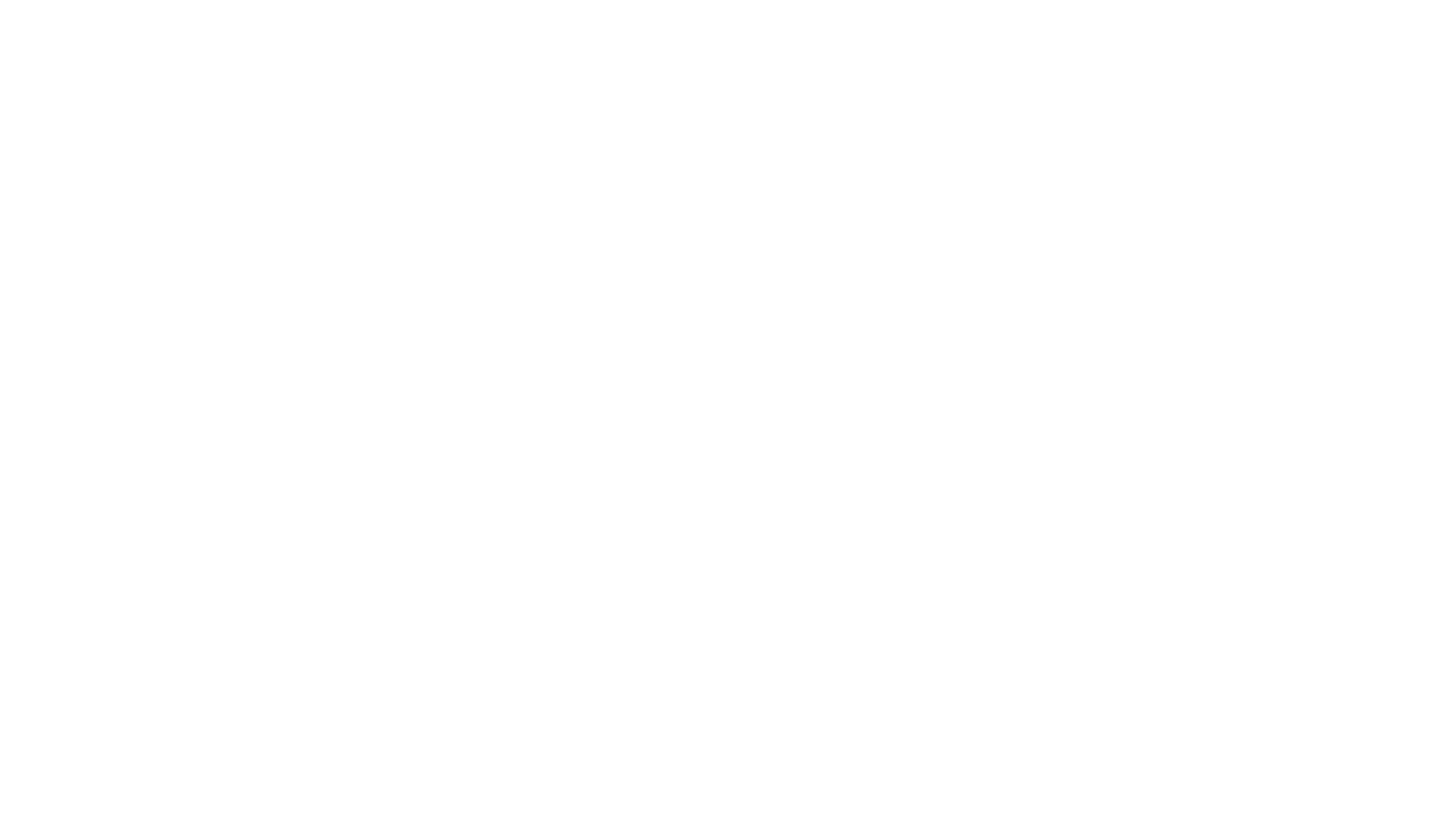 Добсон, Д.     Мой маленький бунтарь. Как воспитывать ребенка "с характером" : [16+] / Д. Добсон ; пер. с англ. Е. Колосовой. - Москва : Эксмо, 2019. - 336 с. - (Психология. Воспитание с любовью и пониманием). - ISBN 978-5-04-095042-3. - Текст : непосредственный.
Профессор педиатрии и психолог Джеймс Добсон спешит успокоить родителей так называемых "трудных", непослушных и неуправляемых детей - характер вашего малыша не наказание, а настоящий подарок. Добсон на примере многолетней работы с семьями объясняет, как воспитывать таких детей-бунтарей правильно - развивая их сильные стороны и направляя энергию в нужное русло. Пусть в детстве с ними нелегко, но благодаря любящим и терпеливым родителям именно такие дети вырастают успешными, самостоятельными и счастливыми взрослыми.
Экземпляры
 ЦБ (1), ЦДБ (1), Ф1 (1), Ф2 (1), Ф3 (1), Ф4 (1), Ф5 (1), Ф7 (1), Ф8 (1), Ф12 (1), Ф13 (1), Ф14 (1), Ф15 (1), Ф17 (1), Ф18 (1), Ф19 (1), Ф20 (1), Ф21 (1), Ф22 (1), Ф23 (1), Ф24 (1), Ф25 (1), Ф26 (1), Ф28 (1), Ф30 (1)
Екатерина Великая. Жизнь, рассказанная ею самой : [16+]. – Москва : Эксмо : Яуза, 2020. - 384 с. - (Уникальная автобиография женщины-эпохи). - ISBN 978-5-04-108842-2. - Текст : непосредственный.
"Счастье не так слепо, как его себе представляют. Часто оно бывает следствием длинного ряда мер… незамеченных толпою... А в особенности счастье отдельных личностей бывает следствием их качеств, характера и личного поведения..." - такими словами Екатерина Великая подвела итоги своей долгой жизни и многолетнего царствования (целых 34 года - дольше всех в истории нашего государства). Принцесса из маленького немецкого княжества захватила российский престол, свергнув супруга, но сумела превратить Россию в Сверхдержаву, в которой, по словам "Екатерининских орлов", "ни одна пушка в Европе без нашего разрешения выстрелить не могла".
На протяжении трех десятилетий, до самой кончины, гениальная императрица постоянно возвращалась к запискам о своей жизни, уточняя и дополняя их. Рукопись сокровенных воспоминаний хранилась под грифом "Особо секретно", наложенным ее сыном Павлом, а Николай Первый повелел уничтожить все копии "позорного документа", запретив царской династии его читать. Только во второй половине XIX века мемуары были тайно опубликованы в Лондоне и произвели настоящий фурор.
Записки Екатерины не просто откровенны: ее исповедь, самоанализ и автопортрет - образ более живой, чем знаменитые парадные портреты, а жизнь блистательного двора, нравы и обычаи высшего общества, каждодневные "заботы" и развлечения придворных представляются особенно ясно.
В данное издание вошли не только воспоминания Екатерины, но и личные письма великой императрицы своим фаворитам - графу Юзефу Понятовскому и светлейшему князю Григорию Потемкину-Таврическому.
Экземпляры
 ЦБ (1), Ф1 (1), Ф2 (1), Ф3 (1), Ф4 (1), Ф5 (1), Ф7 (2), Ф12 (1), Ф13 (1), Ф14 (1), Ф15 (1), Ф17 (1), Ф18 (1), Ф19 (1), Ф20 (1), Ф21 (1), Ф22 (1), Ф23 (1), Ф24 (1), ПВ (1), Ф25 (1), Ф26 (1), Ф28 (1), Ф30 (1)
Златопольская, Д. Э.     Важные вещи. Диалоги о любви, успехе, свободе : [16+] / Д. Э. Златопольская. - Москва : Эксмо, 2020. - 336 с. : ил. - ISBN 978-5-04-097726-0. - Текст : непосредственный.
Как изменить свою жизнь в любом возрасте и стать самым признанным в профессии? Как быть собой, если весь мир против? Есть ли польза от провала? О чем жалеют люди, чьё имя известно каждому в мире? Какая любовь делает счастливым? Надо ли стараться, чтобы быть успешным? Об этом - и о многом другом - мы узнаем от людей, ставших символами и героями нашего времени. В Белой Студии на вопросы Дарьи Златопольской отвечали люди разных профессий и разных поколений, объединенные одним: их имена уже при жизни вписаны в историю. Андрей Кончаловский, Никита Михалков, Жан-Пьер Ришар, Евгений Миронов, Андрей Звягинцев, Владимир Познер, Антонио Бандерас, Алексей Немов, Леонид Куравлев, Сергей Полунин, Василий Лановой, Денис Мацуев, Юрий Башмет, Такаси Мураками - и многие другие.
Экземпляры
ЦБ (1), Ф1 (1), Ф2 (1), Ф3 (1), Ф4 (1), Ф5 (1), Ф7 (1), Ф8 (1), Ф12 (1), Ф13 (1), Ф14 (1), Ф15 (1), Ф17 (1), Ф18 (1), Ф19 (1), Ф20 (1), Ф21 (1), Ф22 (1), Ф23 (1), Ф24 (1), ПВ (1), Ф25 (1), Ф26 (1), Ф28 (1), Ф30 (1)
Бубновский, С. М.     Мифы о болезнях : [16+] / С. М. Бубновский, И. С. Прокопенко. - Москва : Эксмо, 2018. - 320 с. - (Двойное расследование). - ISBN 978-5-04-096481-9. - Текст : непосредственный.
Эта книга - двойное расследование от известного телеведущего Игоря Прокопенко и доктора Сергея Бубновского, чьи методы лечения пользуются широкой и заслуженной популярностью. Книга посвящена болезням подлинным и мнимым. Авторы развеют мифы о закаливании, диетах, прививках. Подробно расскажут о пользе и вреде бодибилдинга, раскроют настоящие причины стрессов, бессонницы, депрессии. 
Экземпляры
ЦБ (1), Ф1 (1), Ф2 (1), Ф3 (1), Ф4 (1), Ф5 (1), Ф7 (1), Ф8 (1), Ф12 (1), Ф13 (1), Ф14 (1), Ф15 (1), Ф17 (1), Ф18 (1), Ф19 (1), Ф20 (1), Ф21 (1), Ф22 (1), Ф23 (1), Ф24 (1), ПВ (1), Ф25 (1), Ф26 (1), Ф28 (1), Ф30 (1)
Иващенко, Катя.     Что на завтрак? Простые рецепты на каждый день : [16+] / К. Иващенко. - Москва : Хлеб-соль, 2020. - 144 с. : цв. ил. - (Кулинарное открытие). - ISBN 978-5-04-107337-4. - Текст : непосредственный.
Постоянная нехватка времени, утренние сборы на работу и банальная невнимательность к себе - все это частенько заставляет нас забыть про самый важный прием пищи. 
Завтраки. Будь то большой сытный пирог в компании всей семьи или пончик перехваченный на бегу - это неотъемлемая часть дня, которую не стоит упускать. 
Книга "Что на завтрак?" избавит вас от получасовых раздумий по утрам, а автор Катя Иващенко расскажет, как быстро и вкусно приготовить завтрак для всей семьи и задать правильное настроение на целый день.
Экземпляры
 ЦБ (1), Ф1 (1), Ф2 (1), Ф3 (1), Ф4 (1), Ф5 (1), Ф7 (1), Ф8 (1), Ф12 (1), Ф13 (1), Ф14 (1), Ф15 (1), Ф17 (1), Ф18 (1), Ф19 (1), Ф20 (1), Ф21 (1), Ф22 (1), Ф23 (1), Ф24 (1), ПВ (1), Ф25 (1), Ф26 (1), Ф28 (1), Ф30 (1)
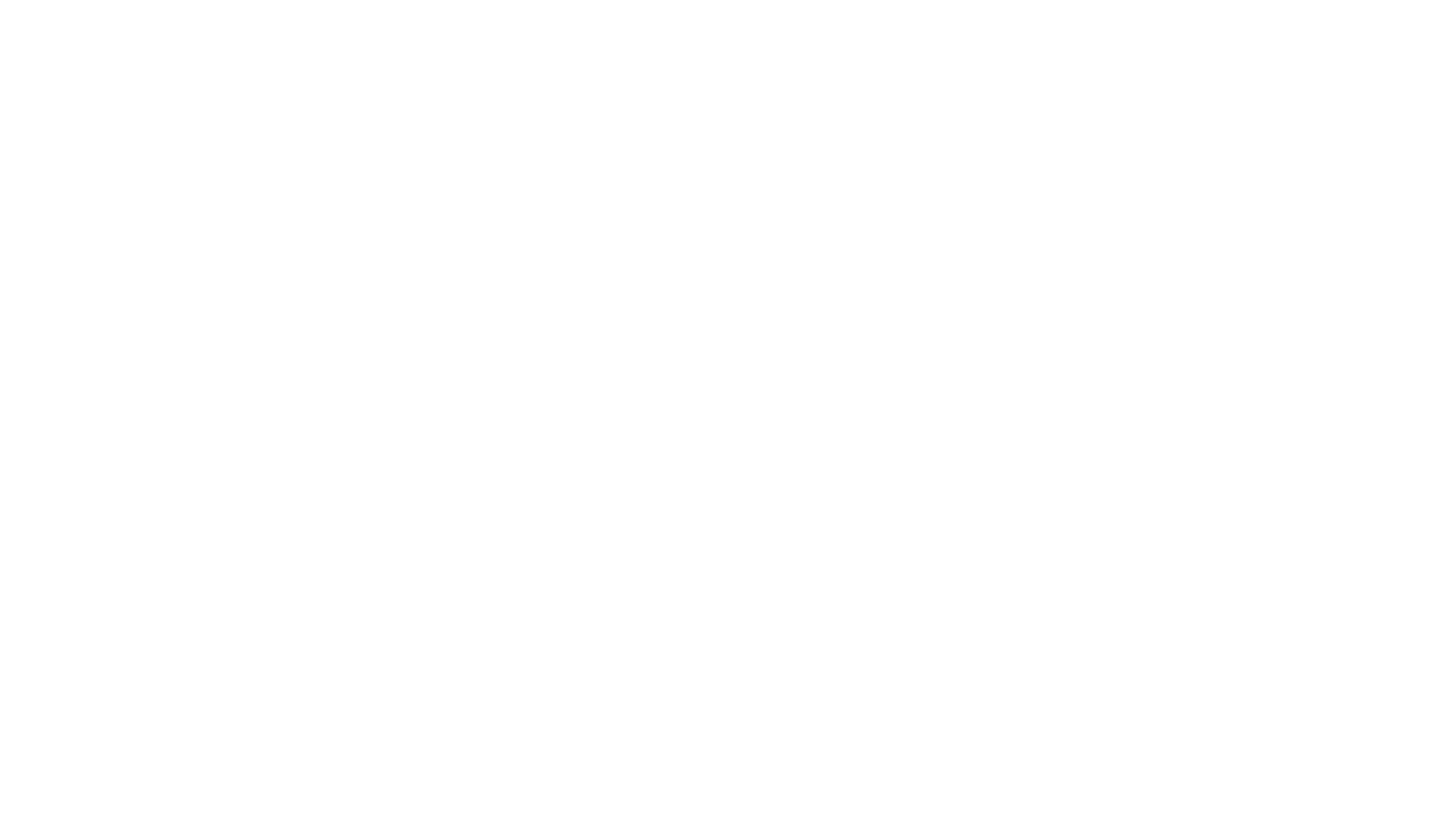 Крижевская, Е. Ю.     Москва изнутри: роскошные интерьеры и архитектурные истории : [16+] / Е. Ю. Крижевская. - Москва : Бомбора, 2020. - 256 с. : цв. ил. - (Искусство с блогерами). - ISBN 978-5-04-108335-9. - Текст : непосредственный.
Это книга для тех, кто влюблен в Москву или хочет в нее влюбиться. Столичные особняки от времен Ивана Грозного до СССР распахивают свои двери и приглашают читателей к увлекательной прогулке. Книга проведет вас по самым красивым и необычным домам города. Что роднит зрительный зал Большого театра и скрипку? Площадь какого дворца превышает размеры футбольного поля? Чего не учли архитекторы домов-коммун? К декорированию какого особняка приложил руку Михаил Врубель? Где находится самый красивый двор-колодец в Москве? Все ответы здесь, но одними историями книга не ограничивается. Внутри вы найдете более 300 великолепных фотографий, сделанных автором. 
Экземпляры
 ЦБ (1), ЦДБ (1), Ф1 (1), Ф2 (1), Ф3 (1), Ф4 (1), Ф5 (1), Ф7 (1), Ф8 (1), Ф11 (1), Ф12 (1), Ф13 (1), Ф14 (1), Ф15 (1), Ф17 (1), Ф19 (1), Ф20 (1), Ф21 (1), Ф22 (1), Ф23 (1), Ф24 (1), Ф25 (1), Ф26 (1), Ф27 (1), Ф28 (1)
Мелихов, А.     Под щитом красоты : [16+] / А. Мелихов. – Москва : Эксмо, 2018. - 464 с. - (Филологический нон-фикшн). - ISBN 978-5-04-098227-1. - Текст : непосредственный.
Великие писатели создают иммунную систему нашей души. Выражаясь более научно, они создают экзистенциальную защиту человечества, окружают его воображаемой атмосферой, в которой сгорают, не долетая до нашего сердца, метеориты обид и утрат. Александр Мелихов рассуждает о том, какой метод защиты от ужаса и безобразия мира приносит тот или иной писатель; кто из них защищает нас красотой, гордостью, юмором, смирением, светлой грустью, чьей защиты хватает на века, а чьей - лишь на одно поколение или даже на один сезон.
Экземпляры
ЦБ (1), Ф1 (1), Ф2 (1), Ф3 (1), Ф4 (1), Ф5 (1), Ф7 (1), Ф8 (1), Ф12 (1), Ф13 (1), Ф14 (1), Ф15 (1), Ф17 (1), Ф18 (1), Ф19 (1), Ф20 (1), Ф21 (1), Ф22 (1), Ф23 (1), Ф24 (1), ПВ (1), Ф25 (1), Ф26 (1), Ф28 (1), Ф30 (1)
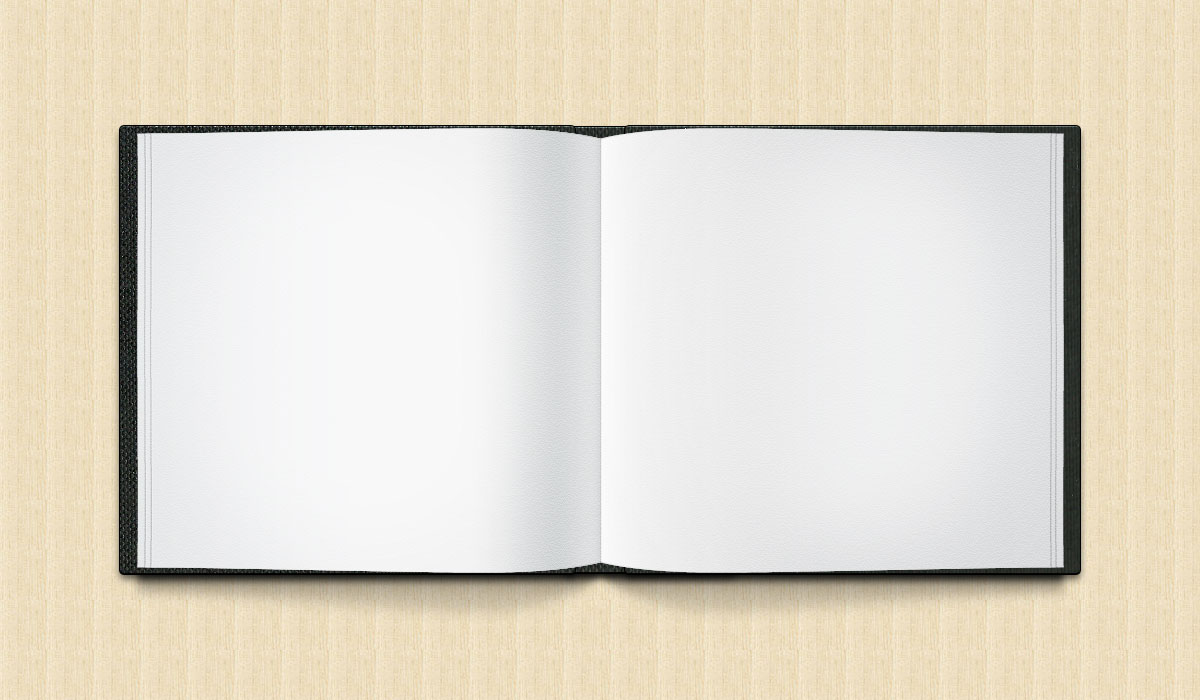 Адреса библиотек смотрите:

                                                                        на сайте МУК «ЦБС г. Подольска» http://cbspodolsk.ru/ 
                                                                       Библиотеки города Подольска /ВКонтакте  https://vk.com/biblioteki_podolska
Составитель:  О. Б. Большакова,   
                                                           зав. ИБО МУК «ЦБС г. Подольска».